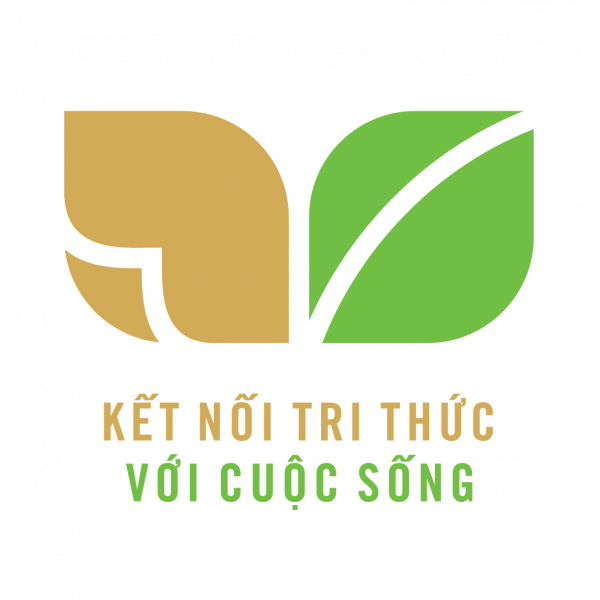 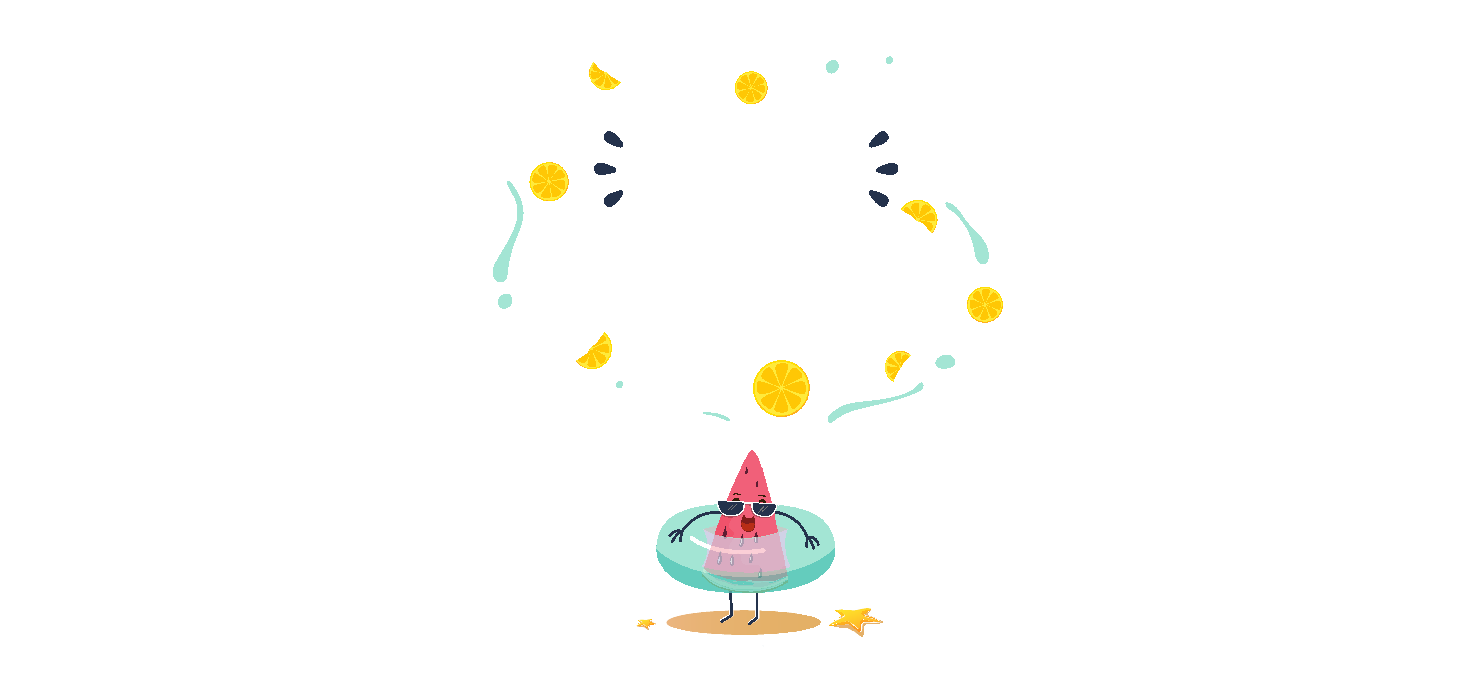 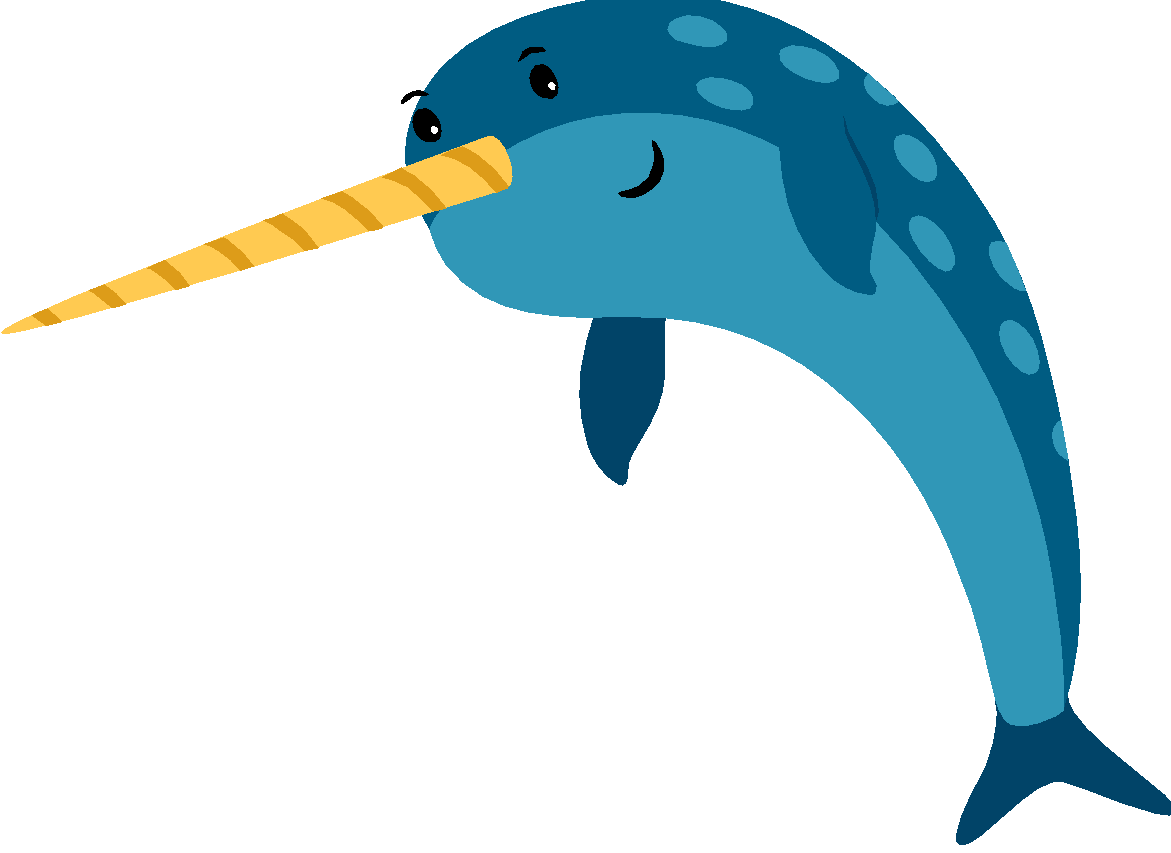 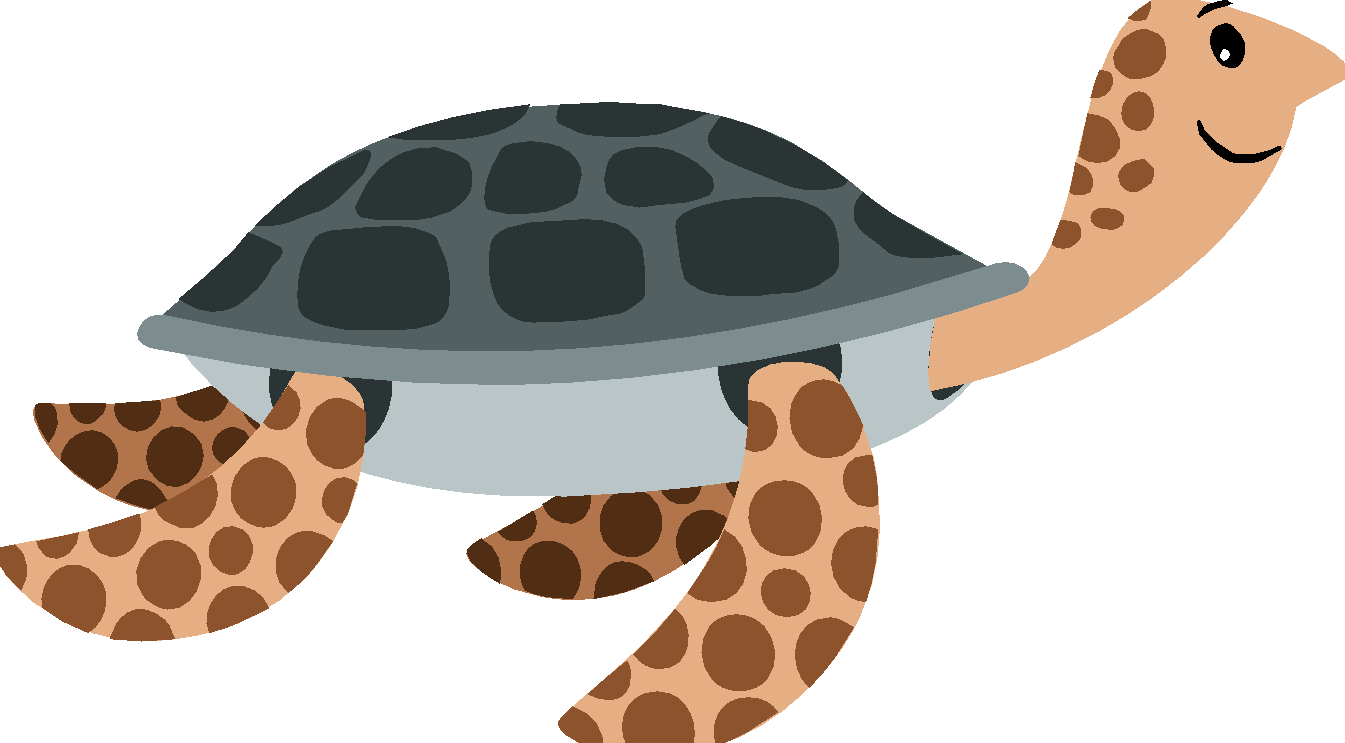 TOÁN
LUYỆN TẬP
Hành trình của Nemo
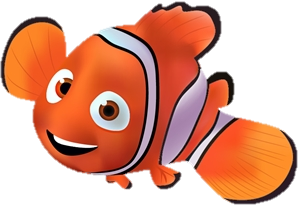 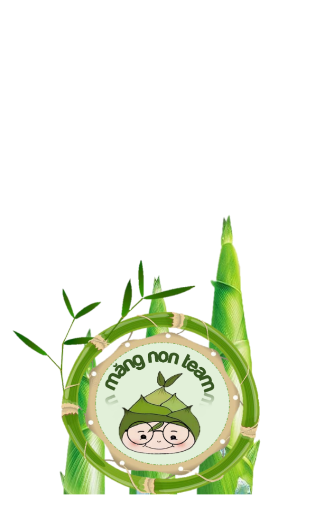 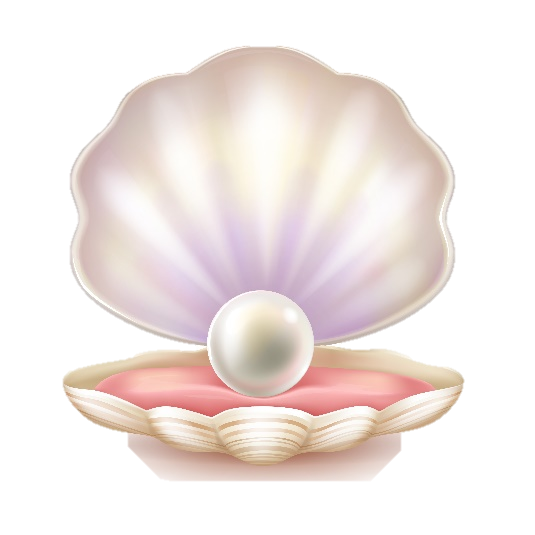 Trang 92
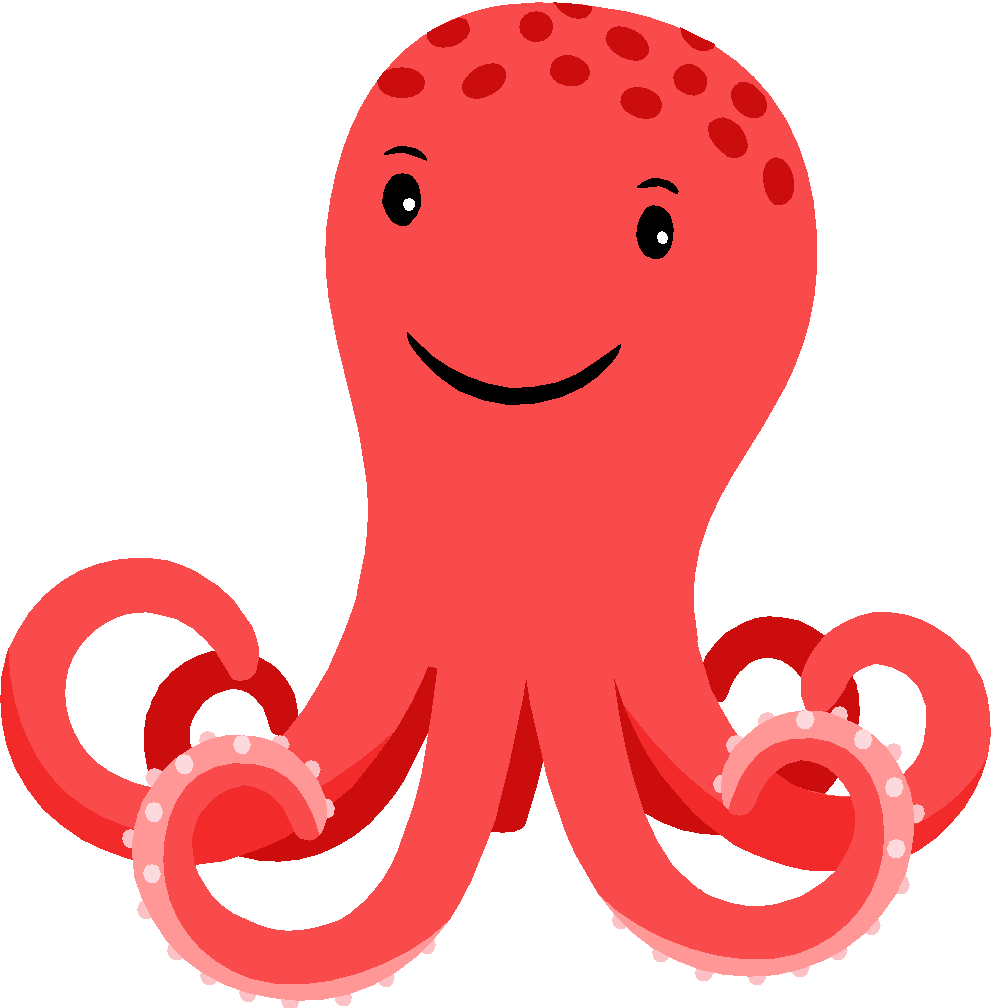 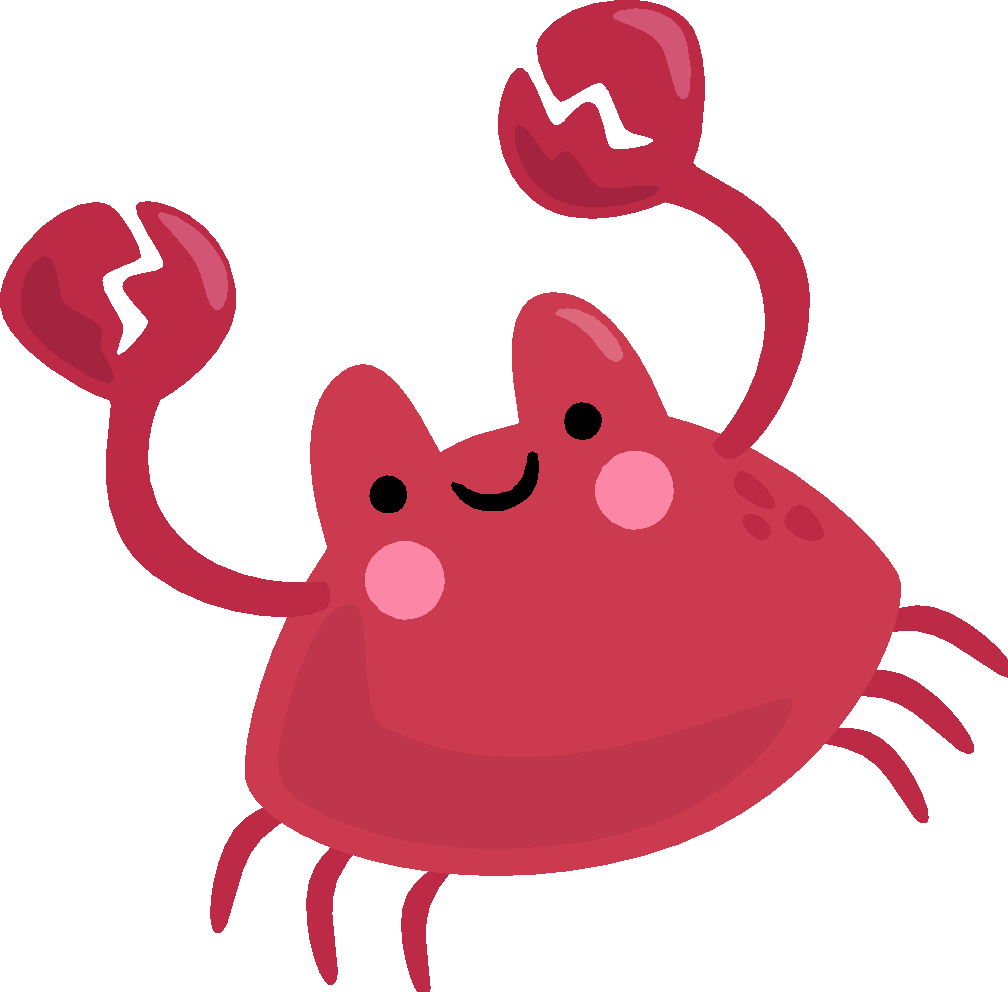 YÊU CẦU CẦN ĐẠT
*Kiến thức, kĩ năng:
- Ôn Tập, củng cố kiến thức về phép trừ (có nhớ) số có hai chữ số cho số có hai chữ số; đồng thời ôn tập về thực hiện tính toán trường hợp có hai dấu phép tính. Vận dụng vào giảỉ các bài toán thực tế.
*Phát triển năng lực và phẩm chất:
- Phát triển năng lực tính toán, kĩ năng so sánh số.
- Phát triển kĩ năng hợp tác, rèn tính cẩn thận.
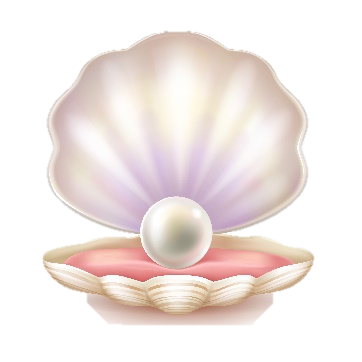 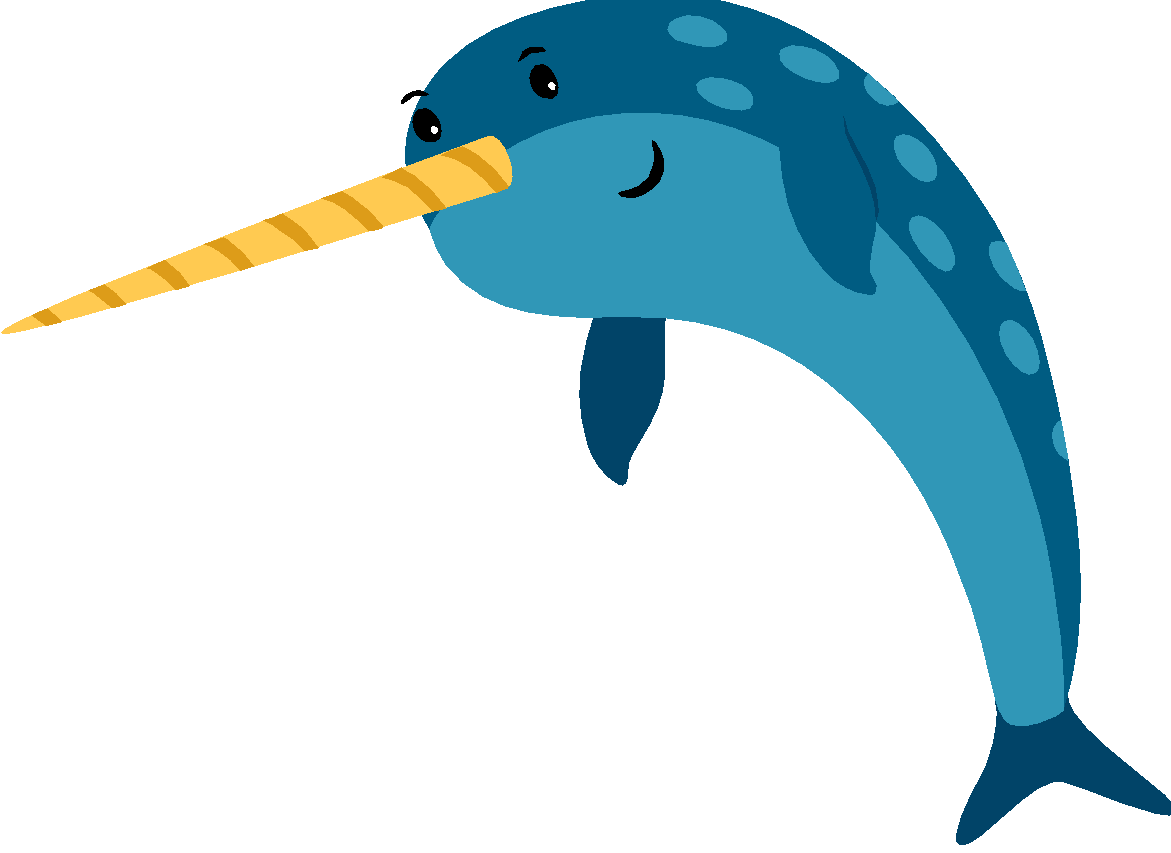 Chào các cậu, tớ là Nemo đây!
Hôm nay tớ sẽ đến thăm nhà của những người bạn của tớ. Các cậu cùng đi với tớ để xem chúng mình đến thăm ai nhé!!
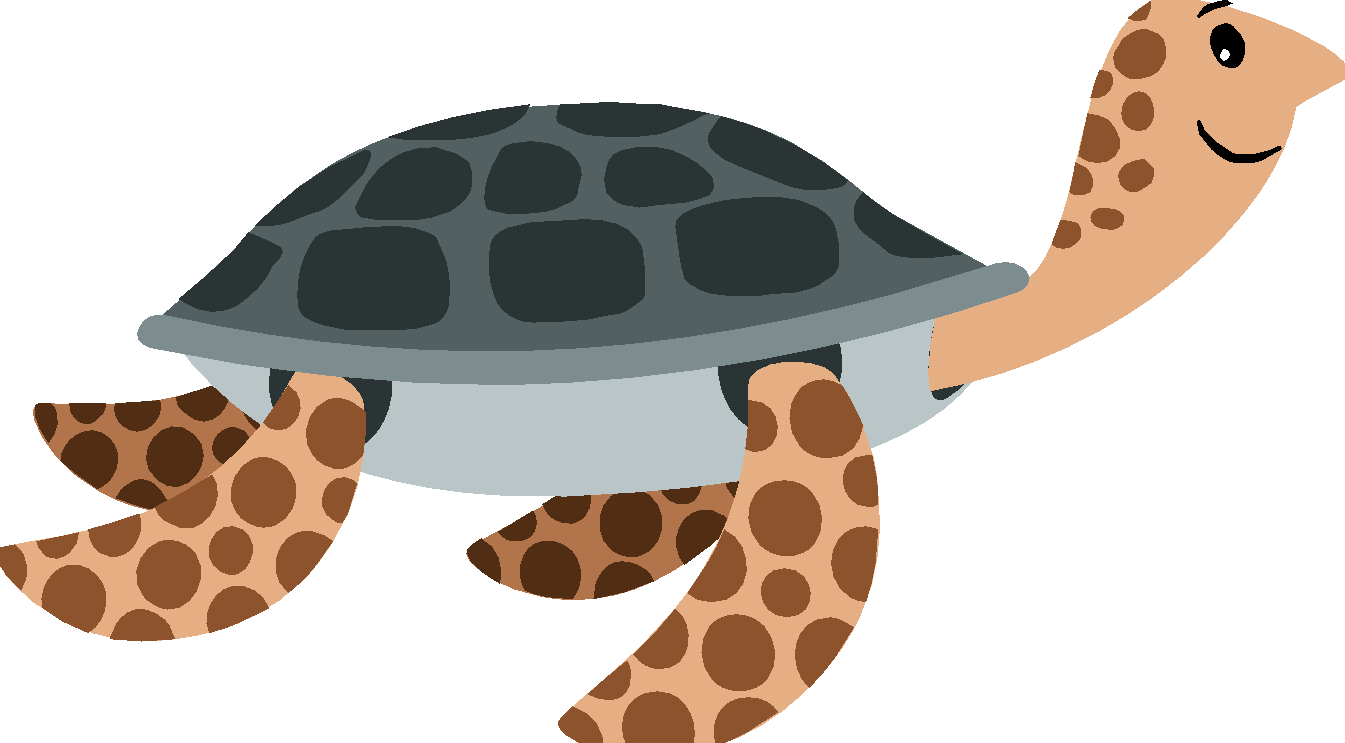 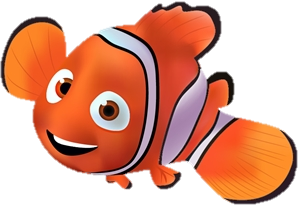 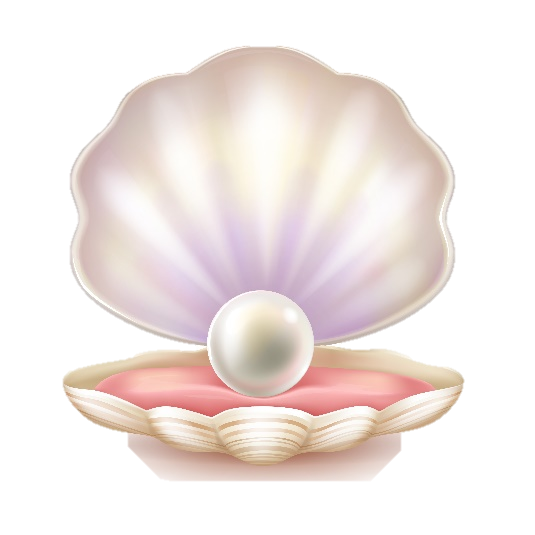 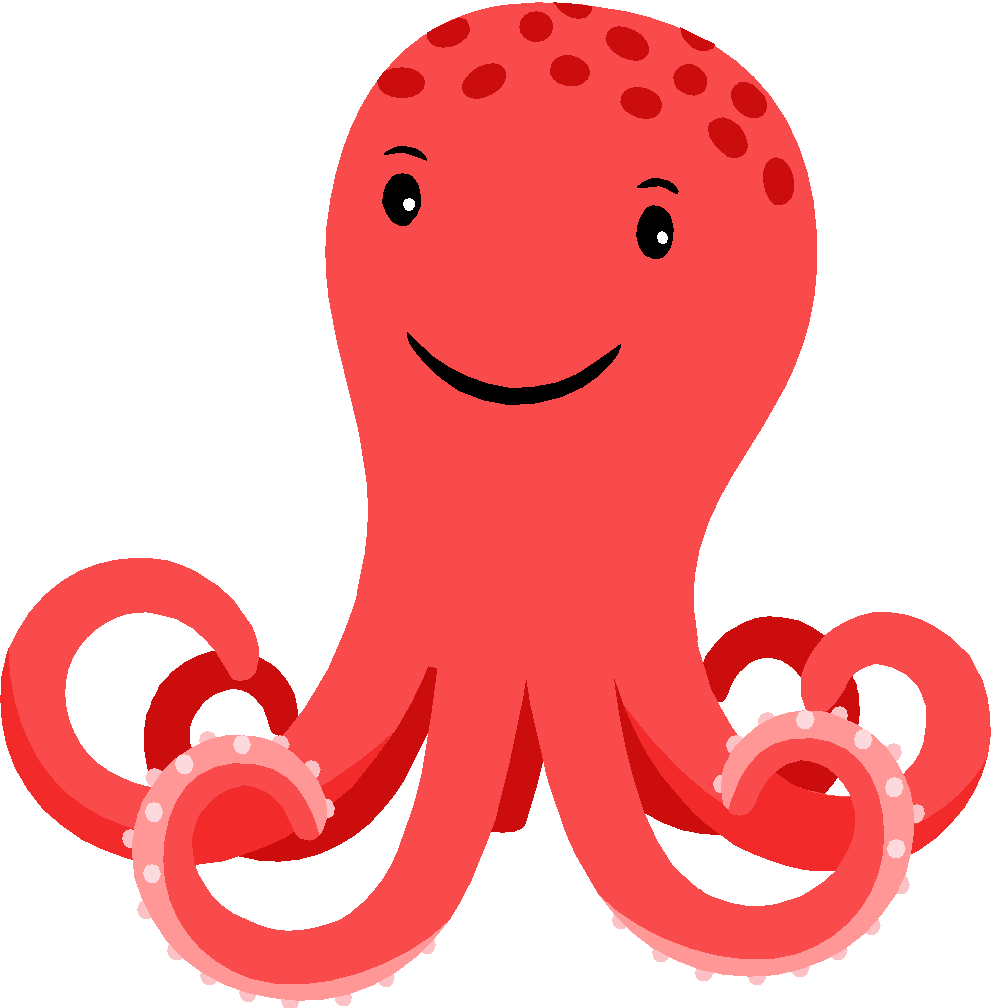 Welcome to
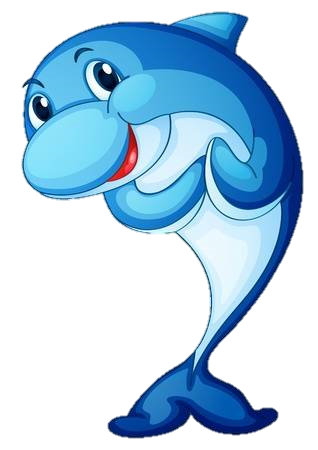 Destiny’s house
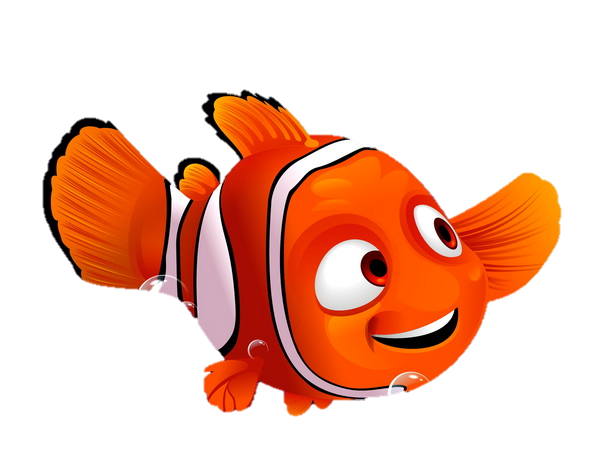 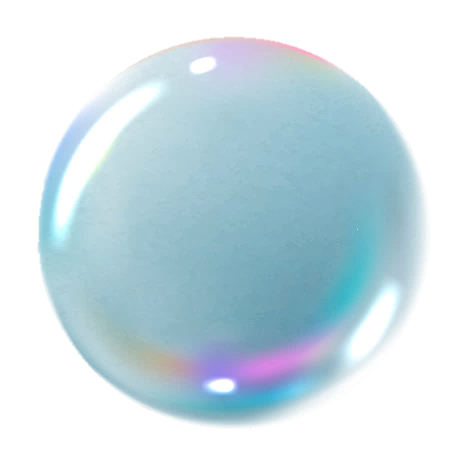 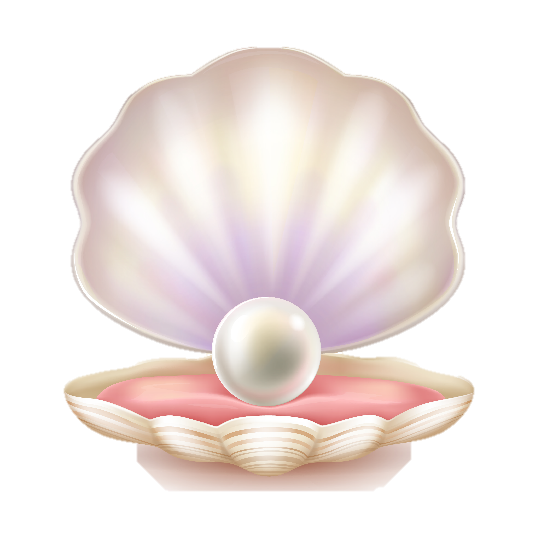 Bài 1
Đặt tính rồi tính
95 - 48
50 - 25
72 - 36
54 - 27
54
72
50
95
-
-
-
-
27
36
25
48
47
25
36
27
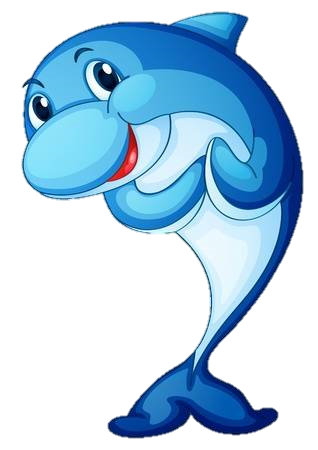 Welcome to
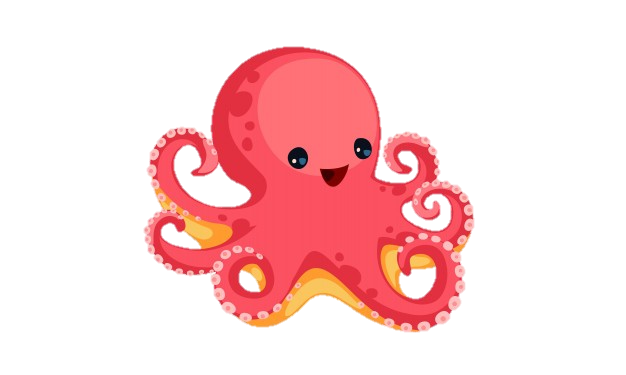 Hank’s house
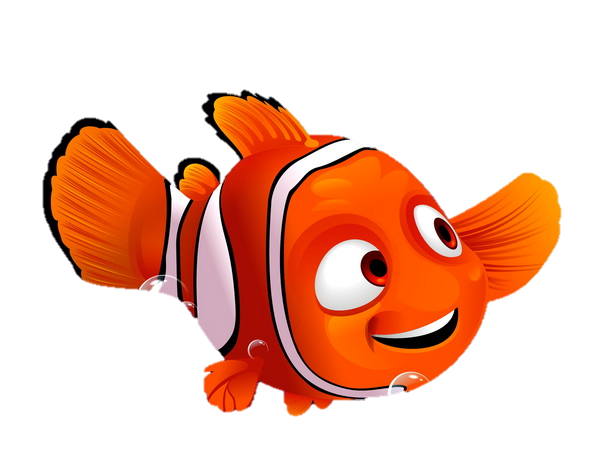 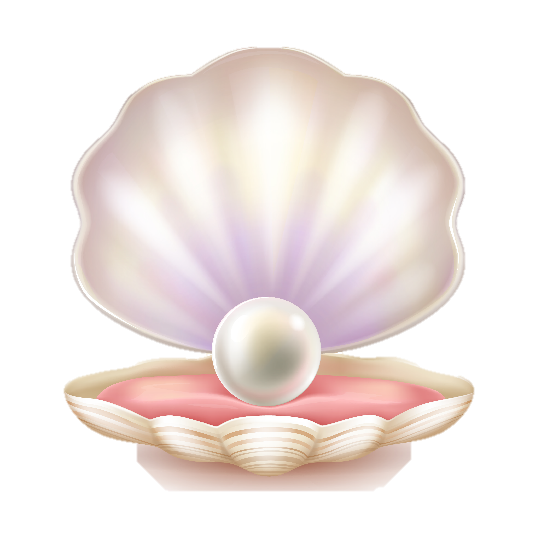 Bài 2
Tìm chữ số thích hợp
7
1
?
?
5
4
8 3
1
?
-
-
-
1 7
9
2 5
2
4
6
4
?
?
2 4
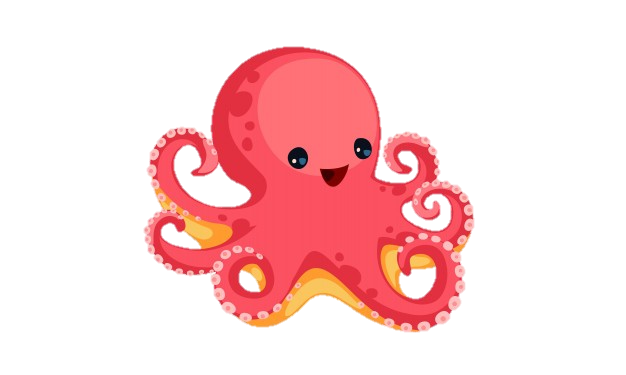 Welcome to
Poly house
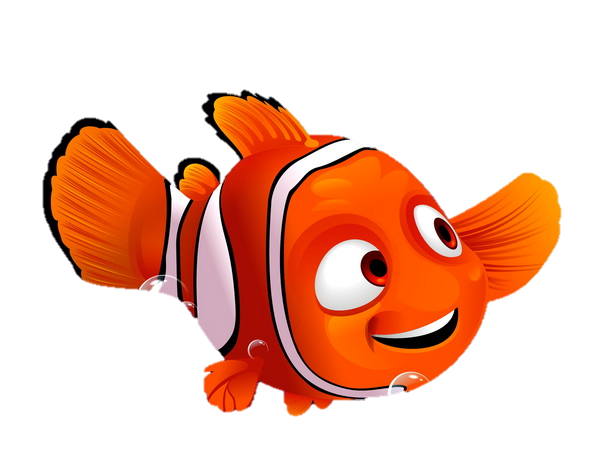 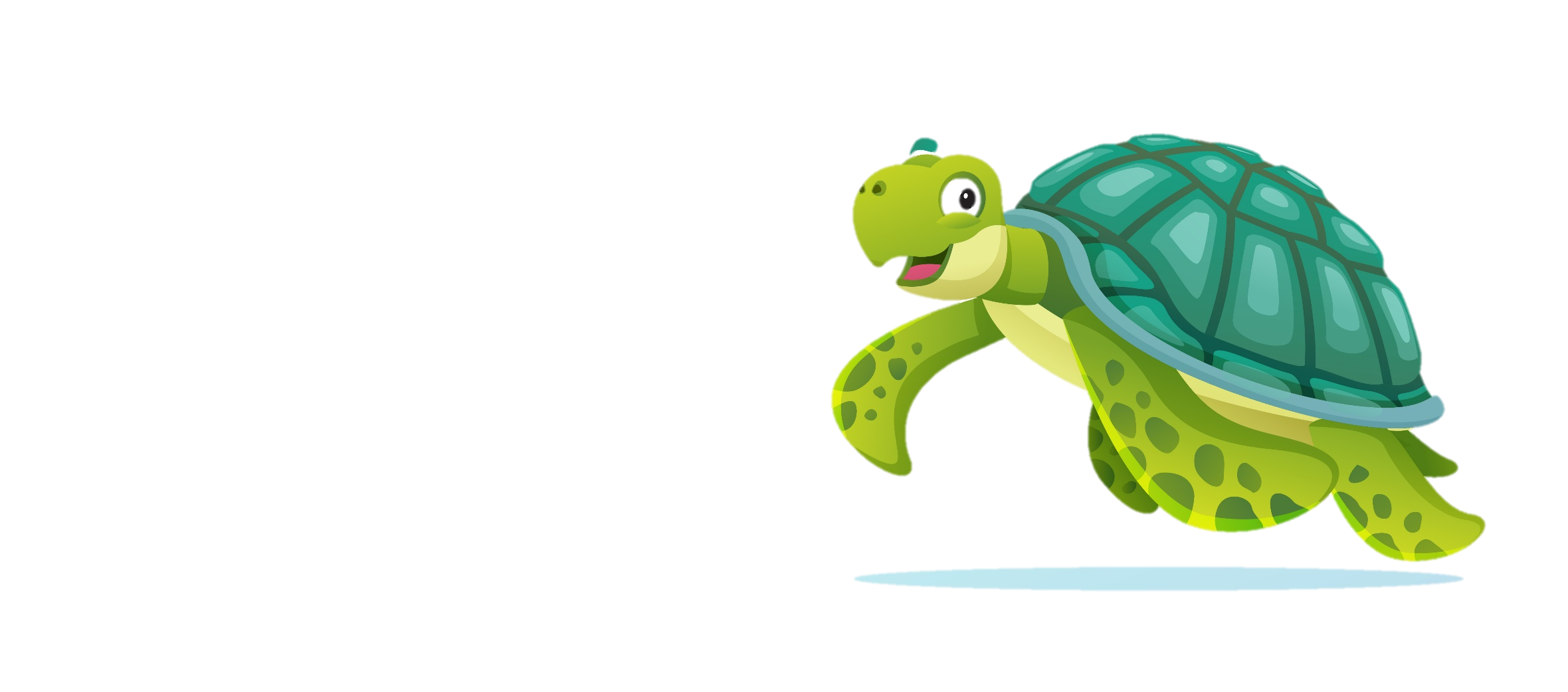 Bài 3
Tòa nhà có 60 phòng. Có 35 căn phòng đã bật đèn. Hỏi còn bao nhiêu căn phòng chưa bật đèn?
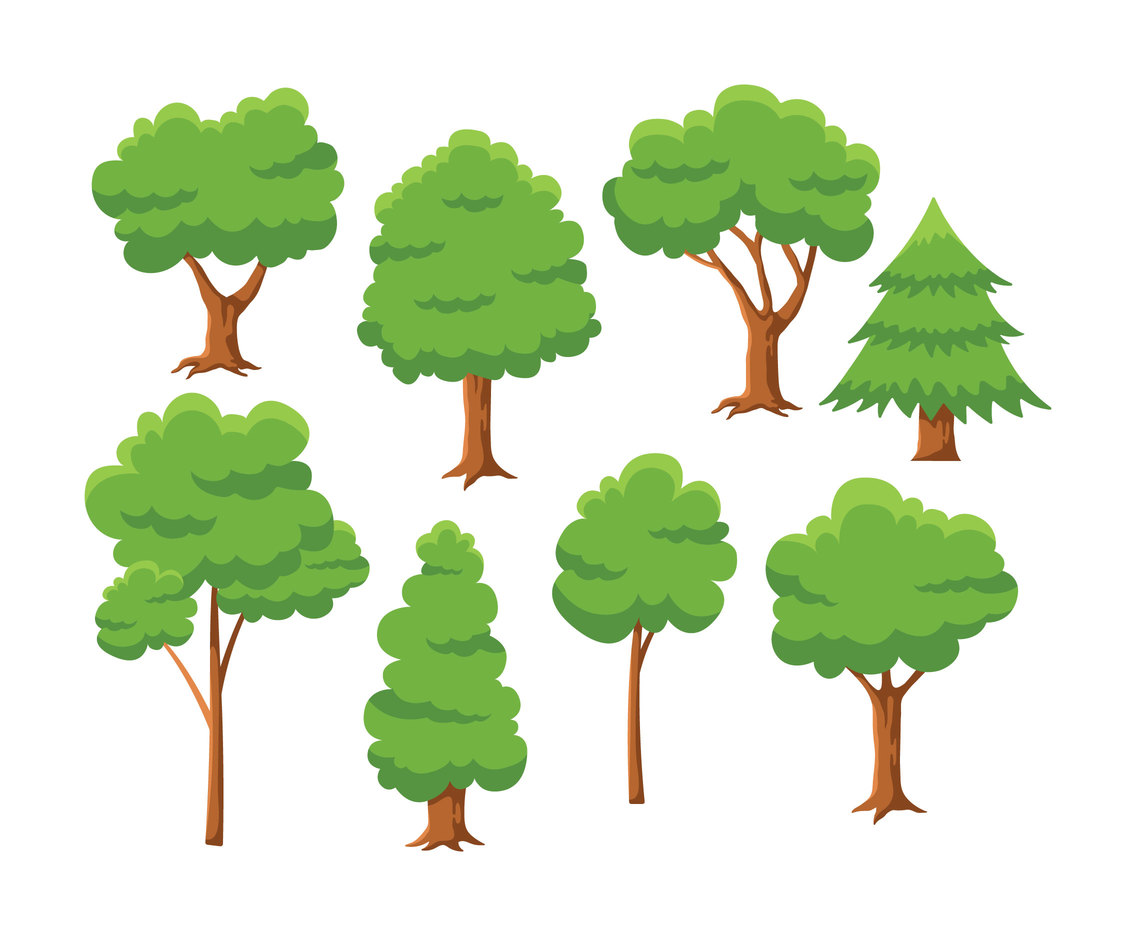 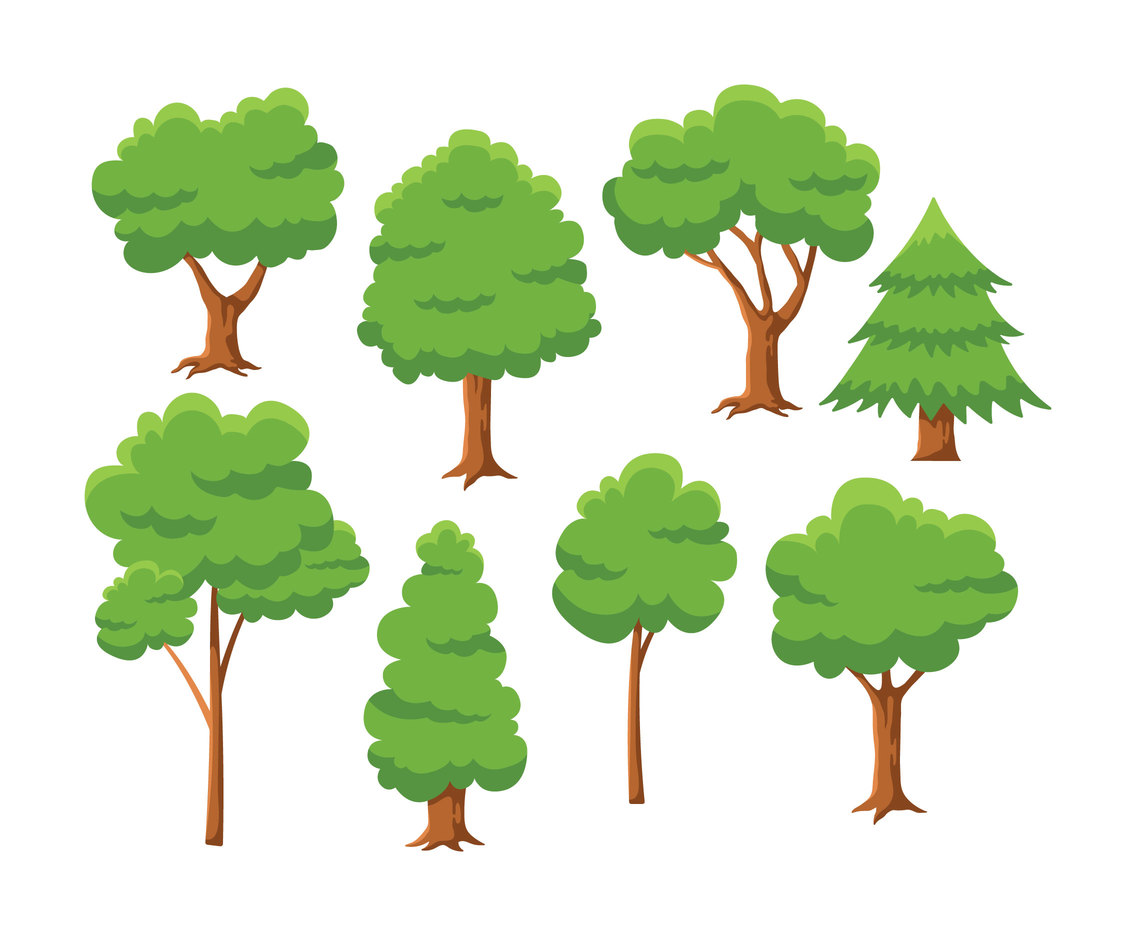 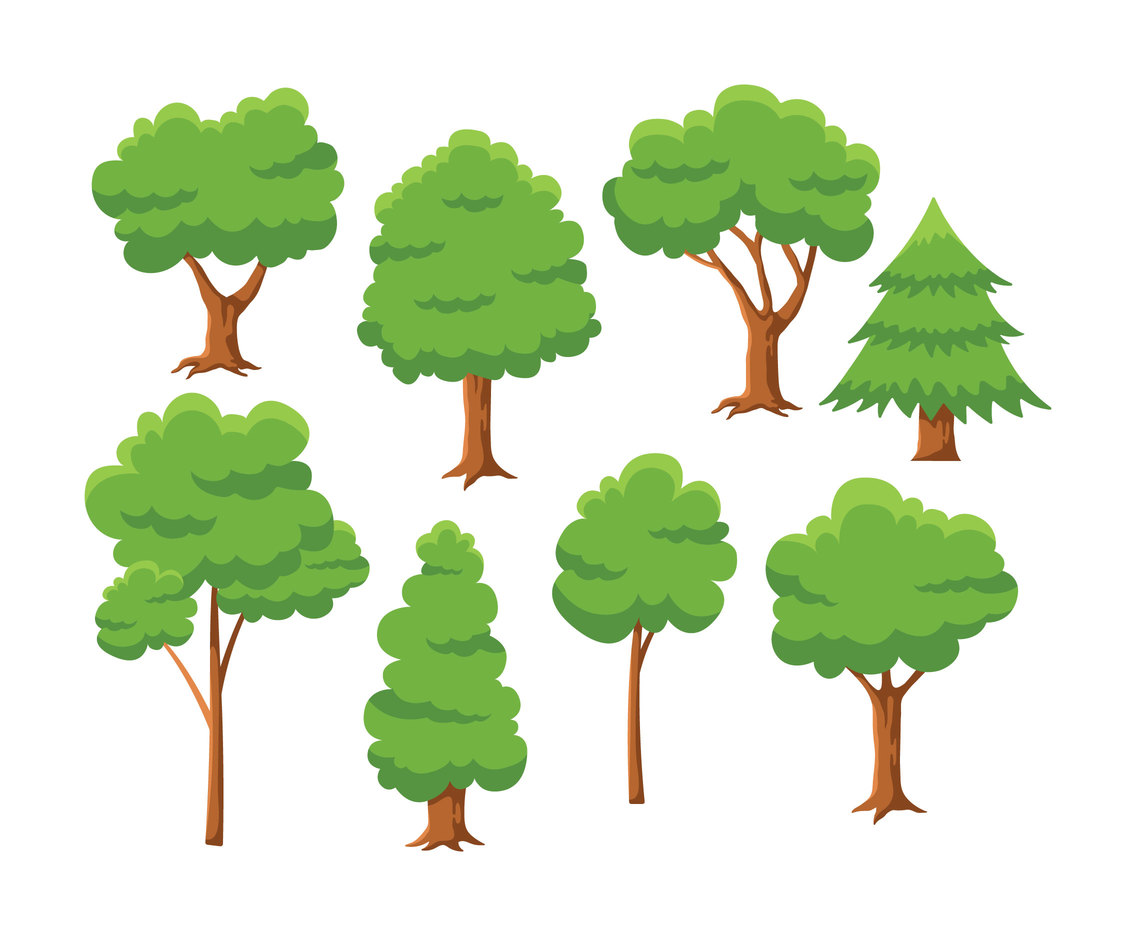 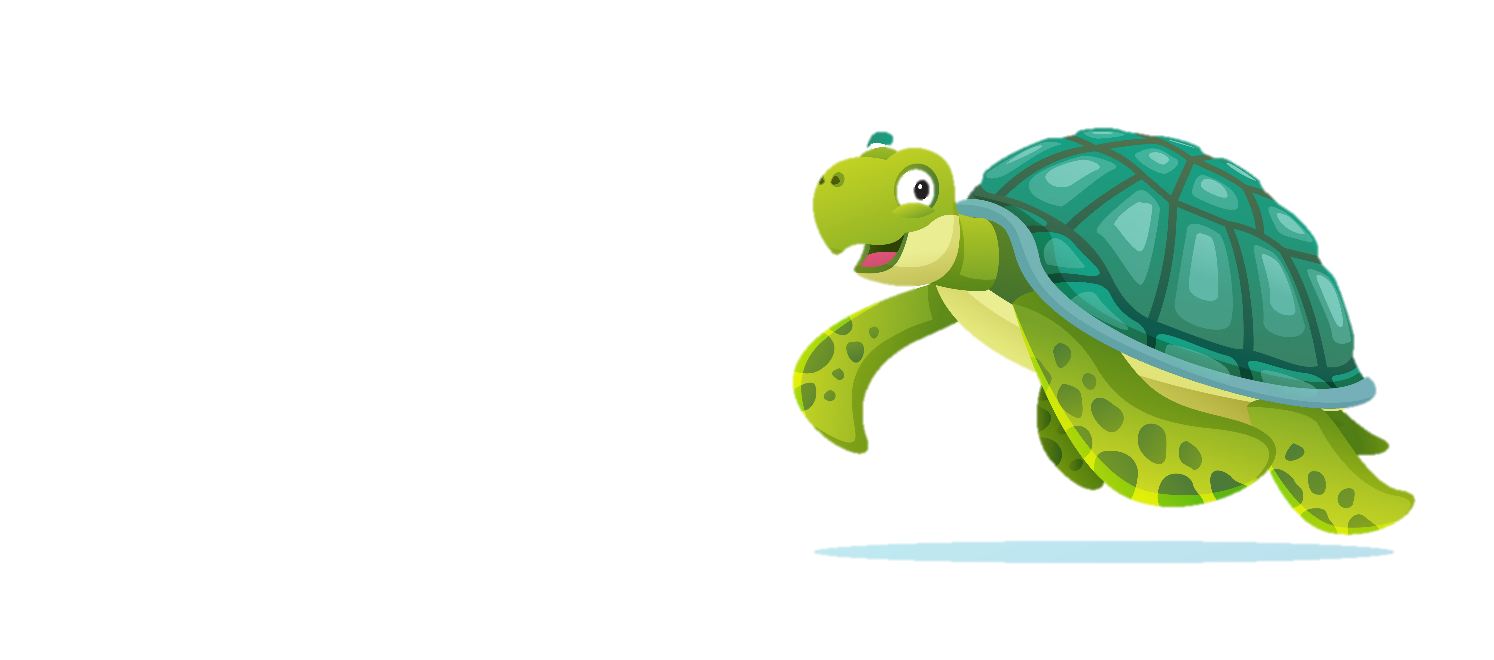 Tòa nhà có 60 căn phòng. Có 35 căn phòng đã bật đèn. Hỏi còn bao nhiêu căn phòng chưa bật đèn?
Bài 3
Tòa nhà có 60 căn phòng. Có 35 căn phòng đã bật đèn.
Hỏi còn bao nhiêu căn phòng chưa bật đèn?
Bài toán hỏi gì?
Bài toán cho biết gì?
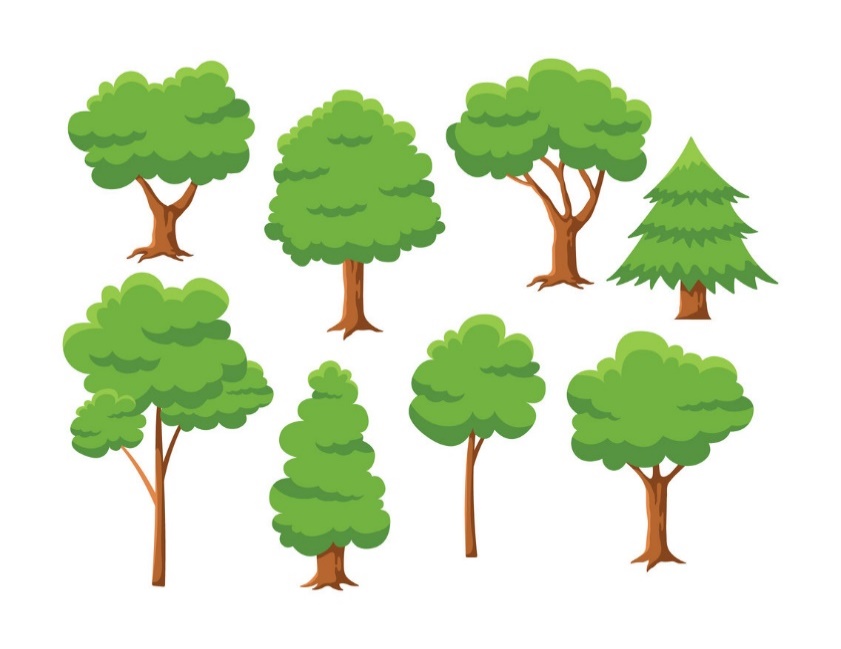 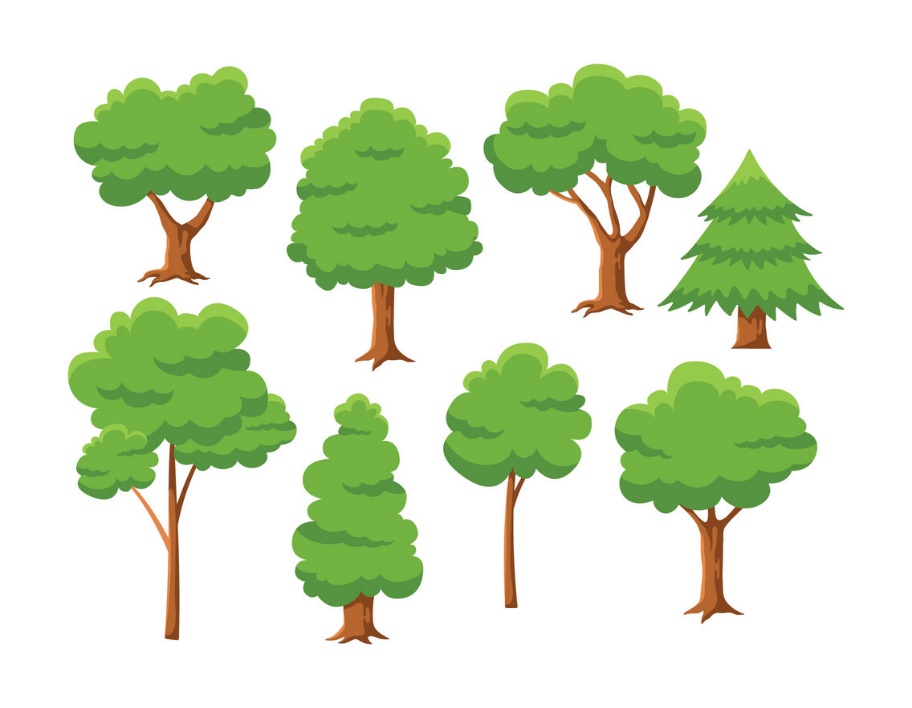 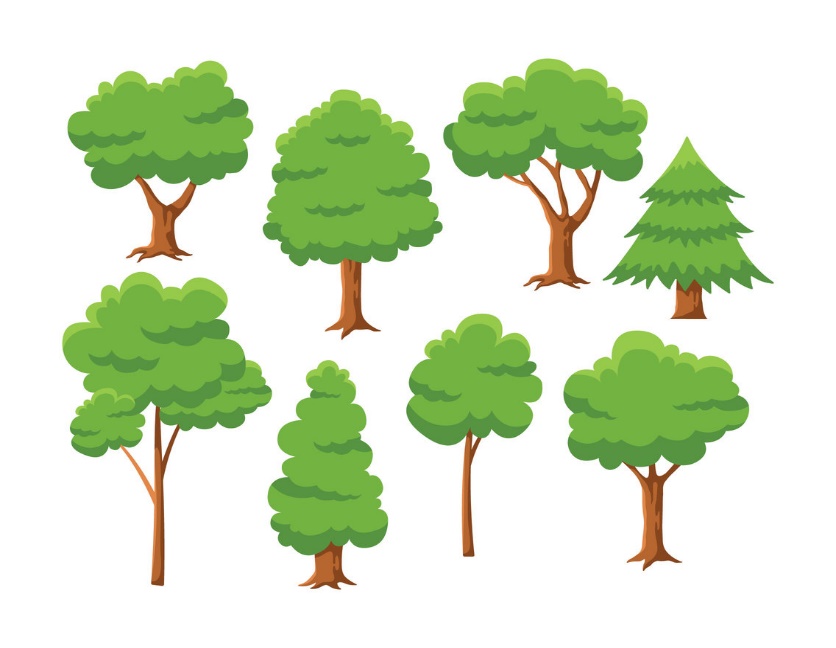 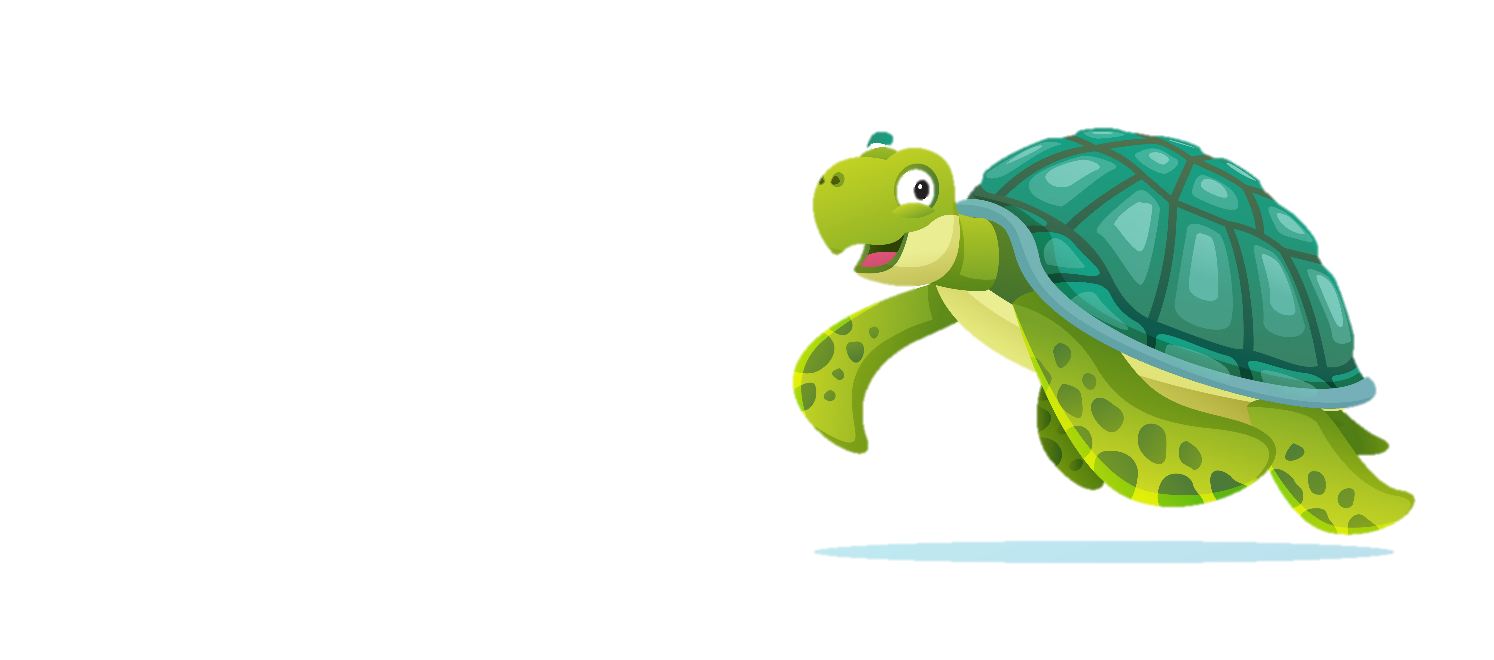 Tòa nhà có 60 căn phòng. Có 35 căn phòng đã bật đèn. Hỏi còn bao nhiêu căn phòng chưa bật đèn?
Bài 3
Tóm tắt
Tòa nhà có: 60 căn phòng
Đã bật đèn: 35 căn phòng
Chưa bật đèn: …..căn phòng?
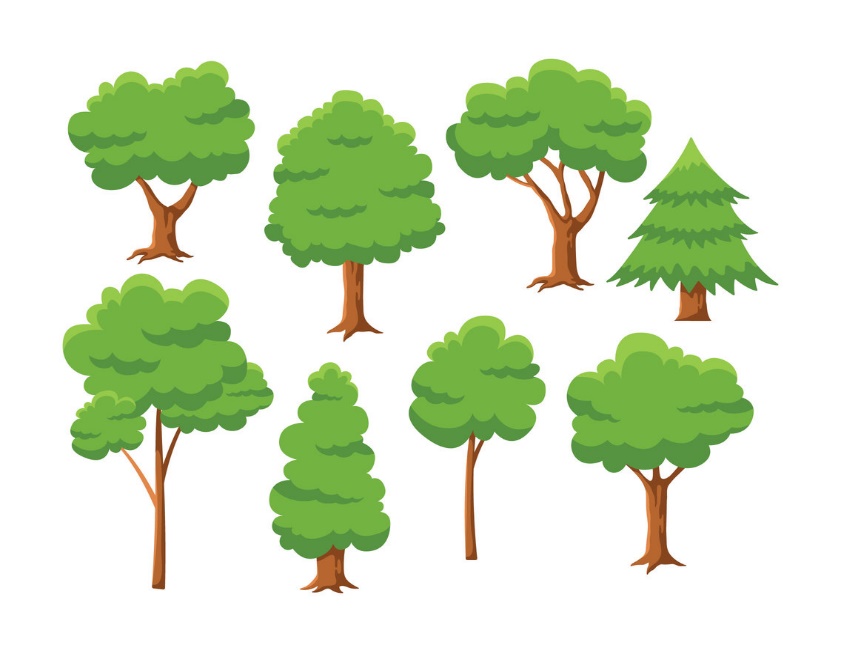 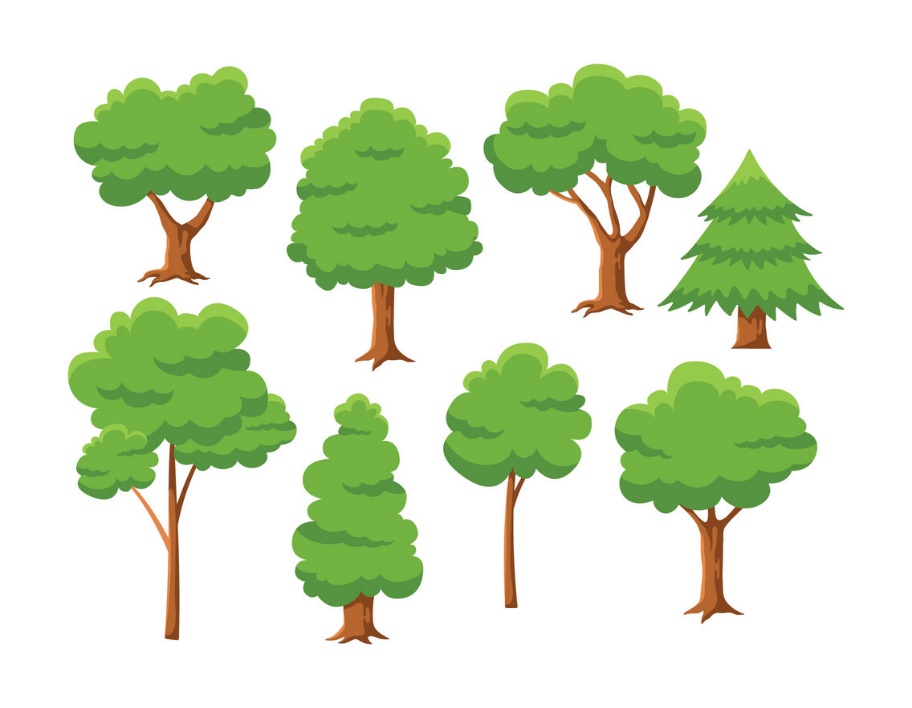 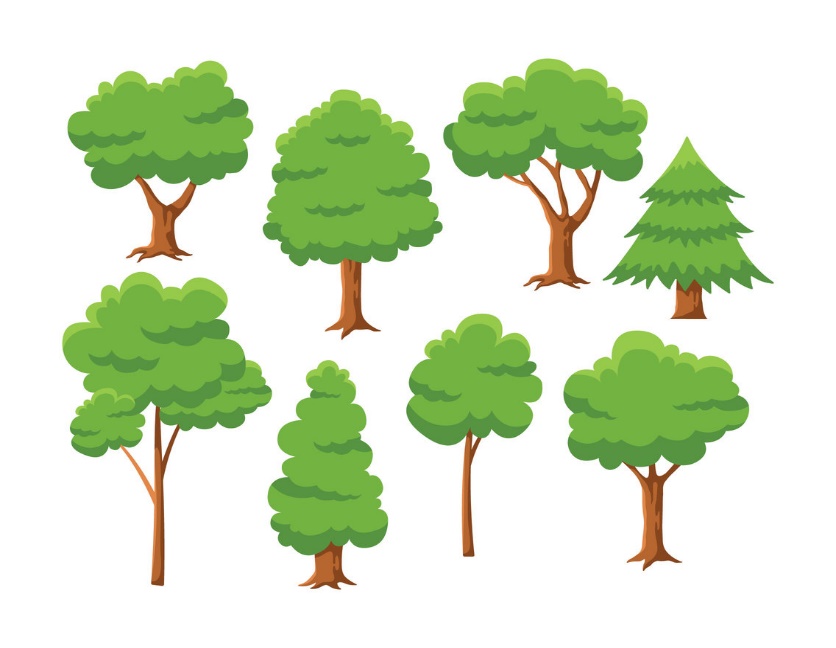 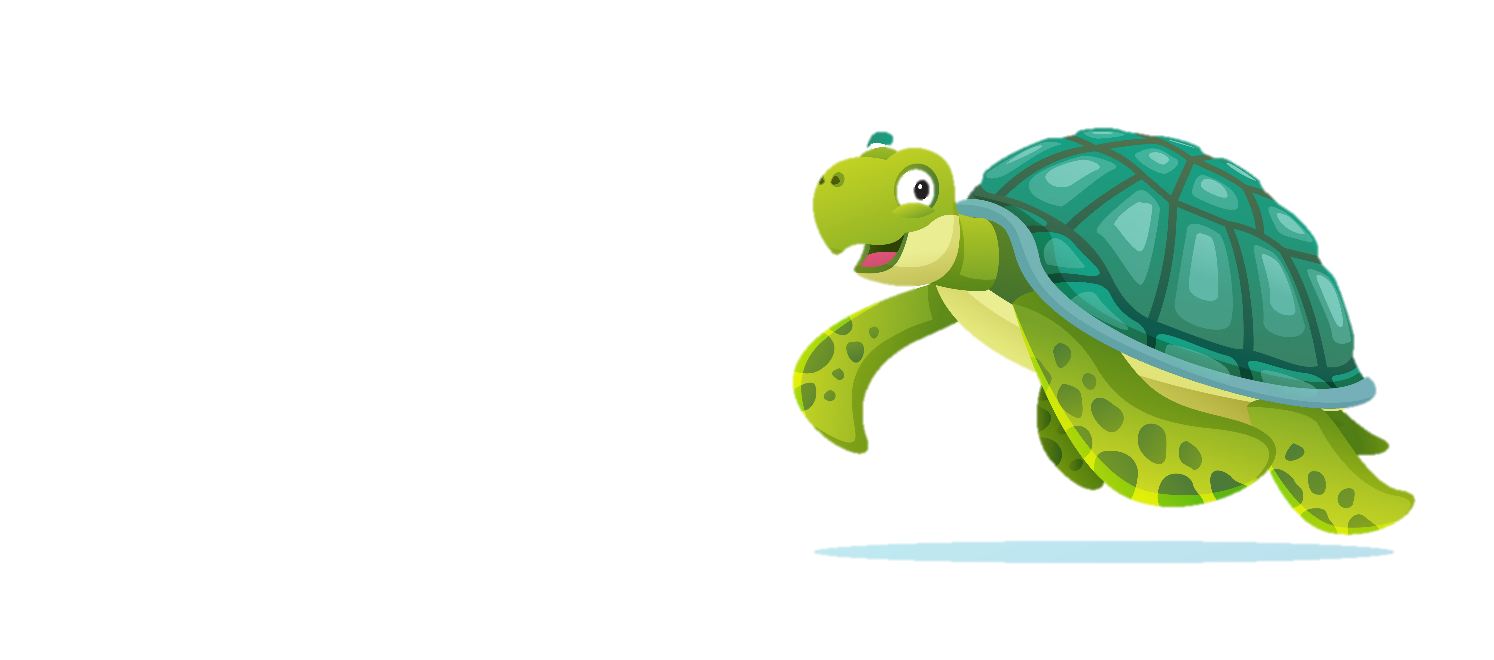 Tòa nhà có 60 căn phòng. Có 35 căn phòng đã bật đèn. Hỏi còn bao nhiêu căn phòng chưa bật đèn?
Bài 3
Bài giải
Số căn phòng chưa bật đèn là:
         60 – 35 = 25 (căn phòng)
              Đáp số: 25 căn phòng.
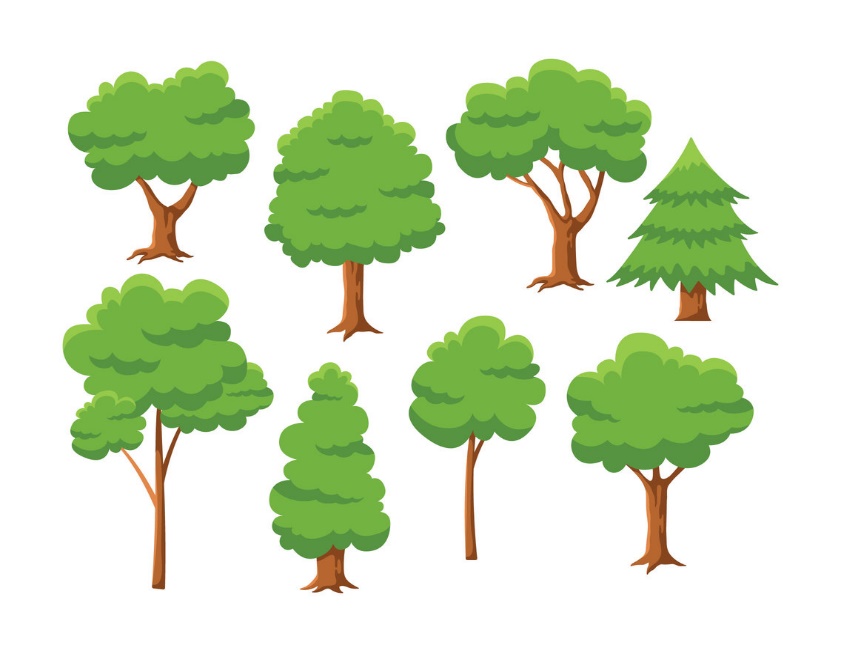 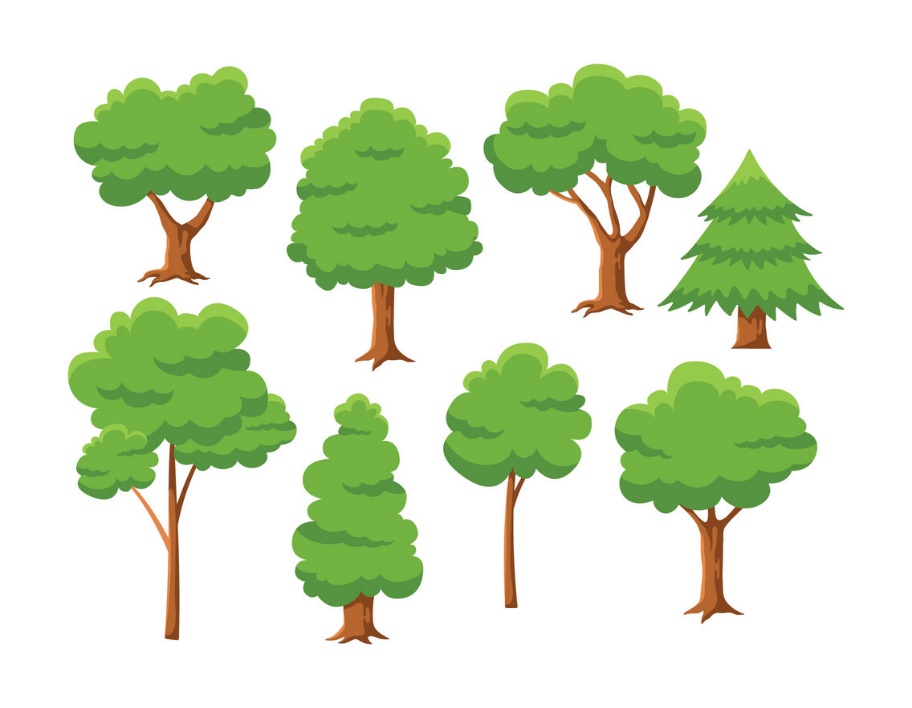 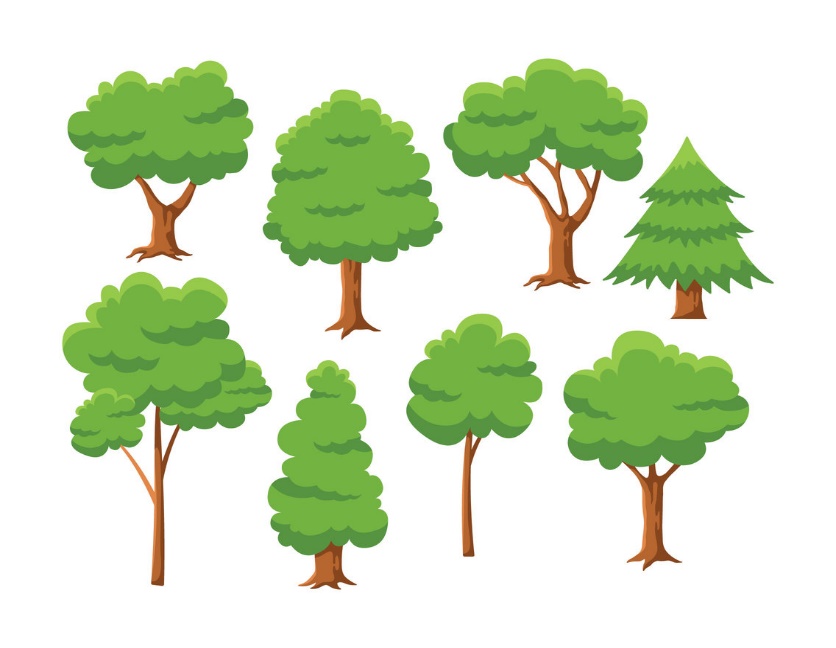 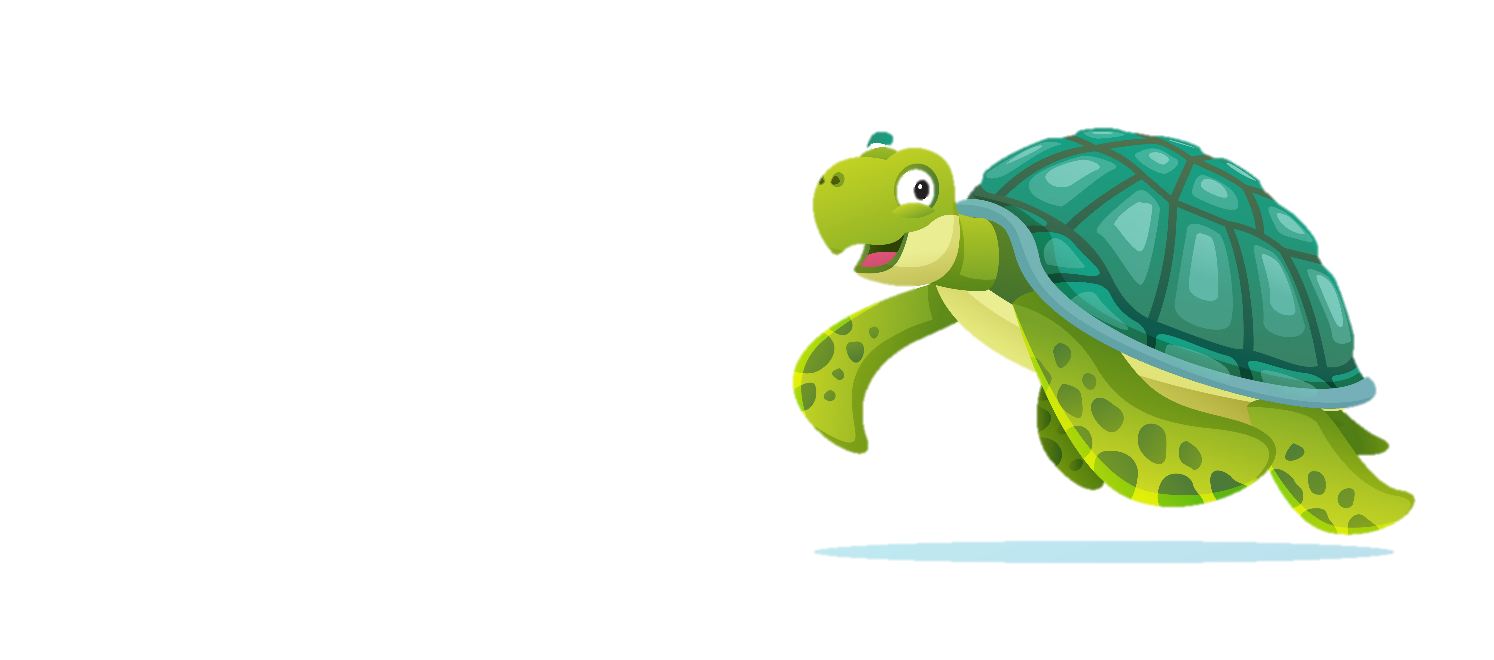 Welcome to
Ema  house
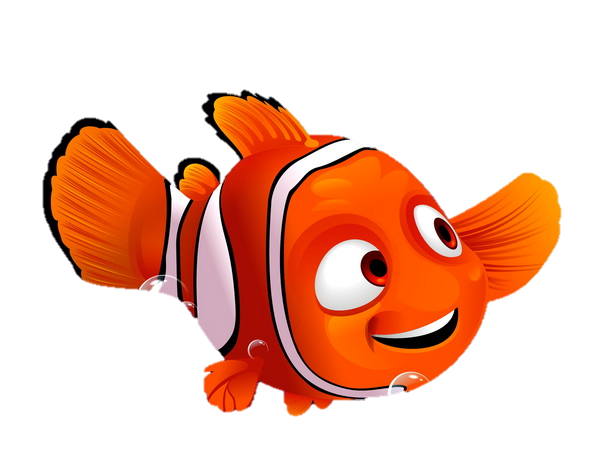 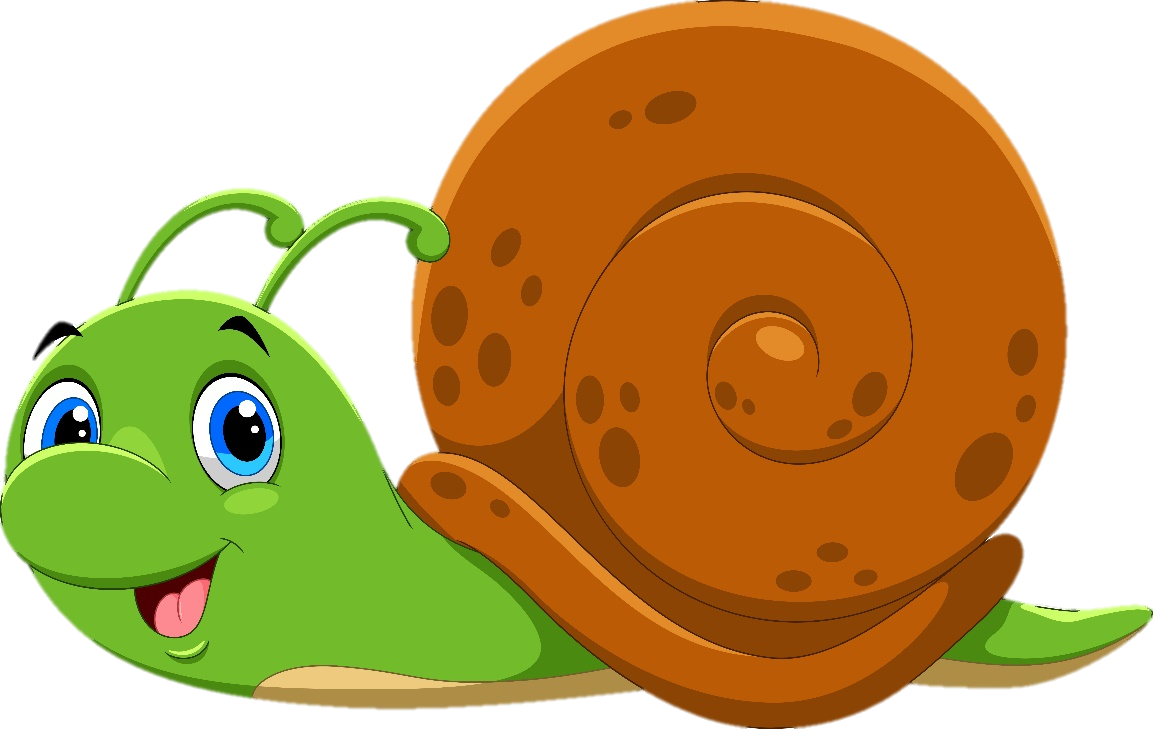 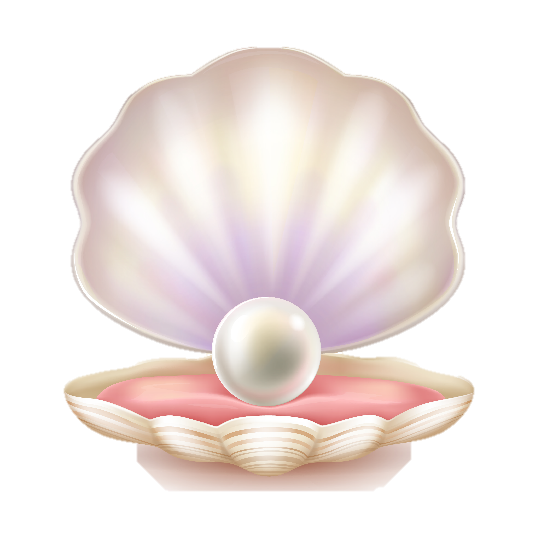 Bài 4
Chọn kết quả đúng
a) 32 + 48 – 16 = ?
A. 54
B. 64
C. 74
b) 33 – 16 + 53 = ?
A. 70
B. 60
C. 50
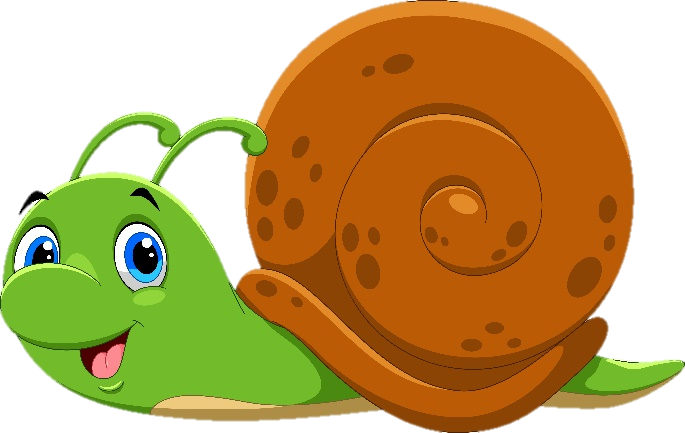 Welcome to
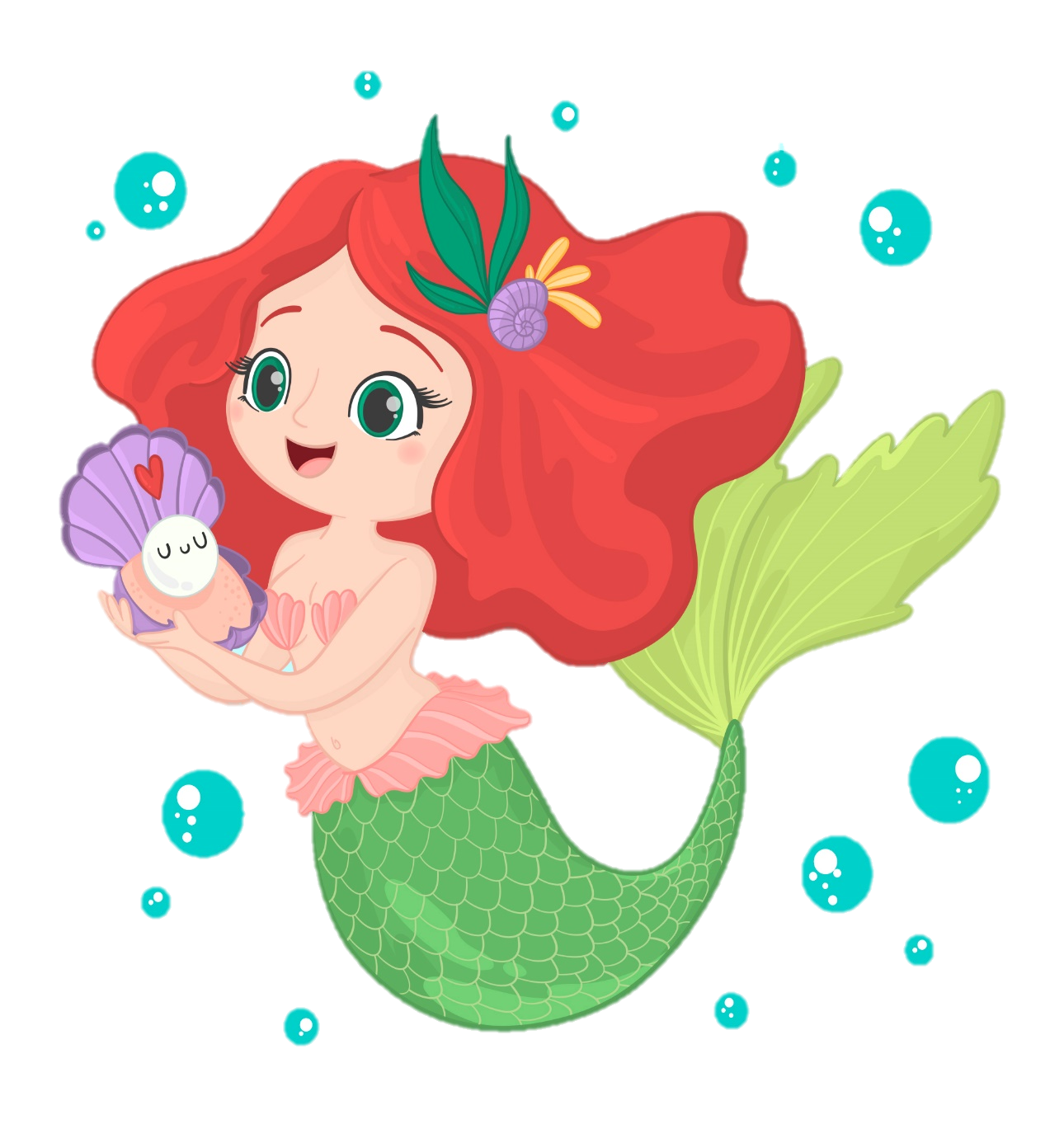 lili  house
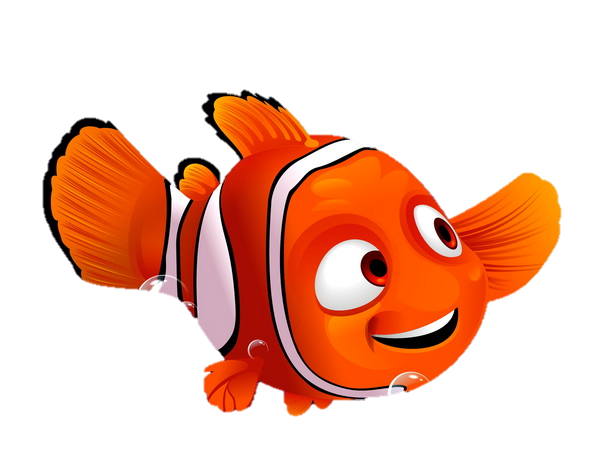 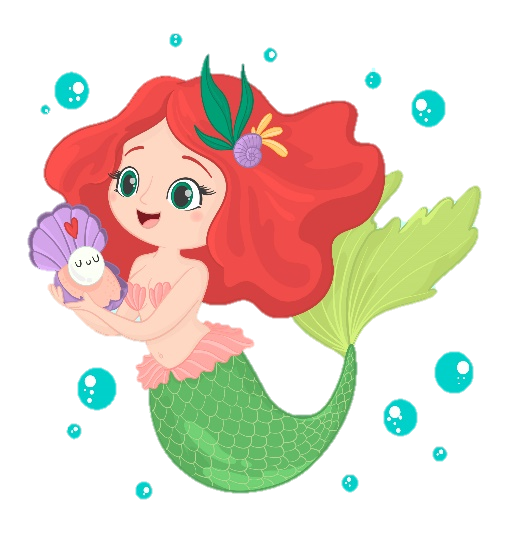 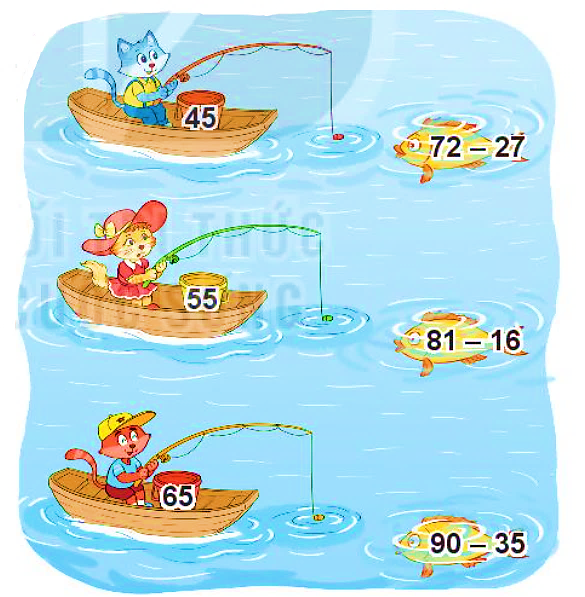 Bài 5
Mỗi con mèo sẽ câu con cá ghi phép tính có kết quả là số ghi trên xô. Tìm cá cho mỗi con mèo.
26
26
26
45
65
55
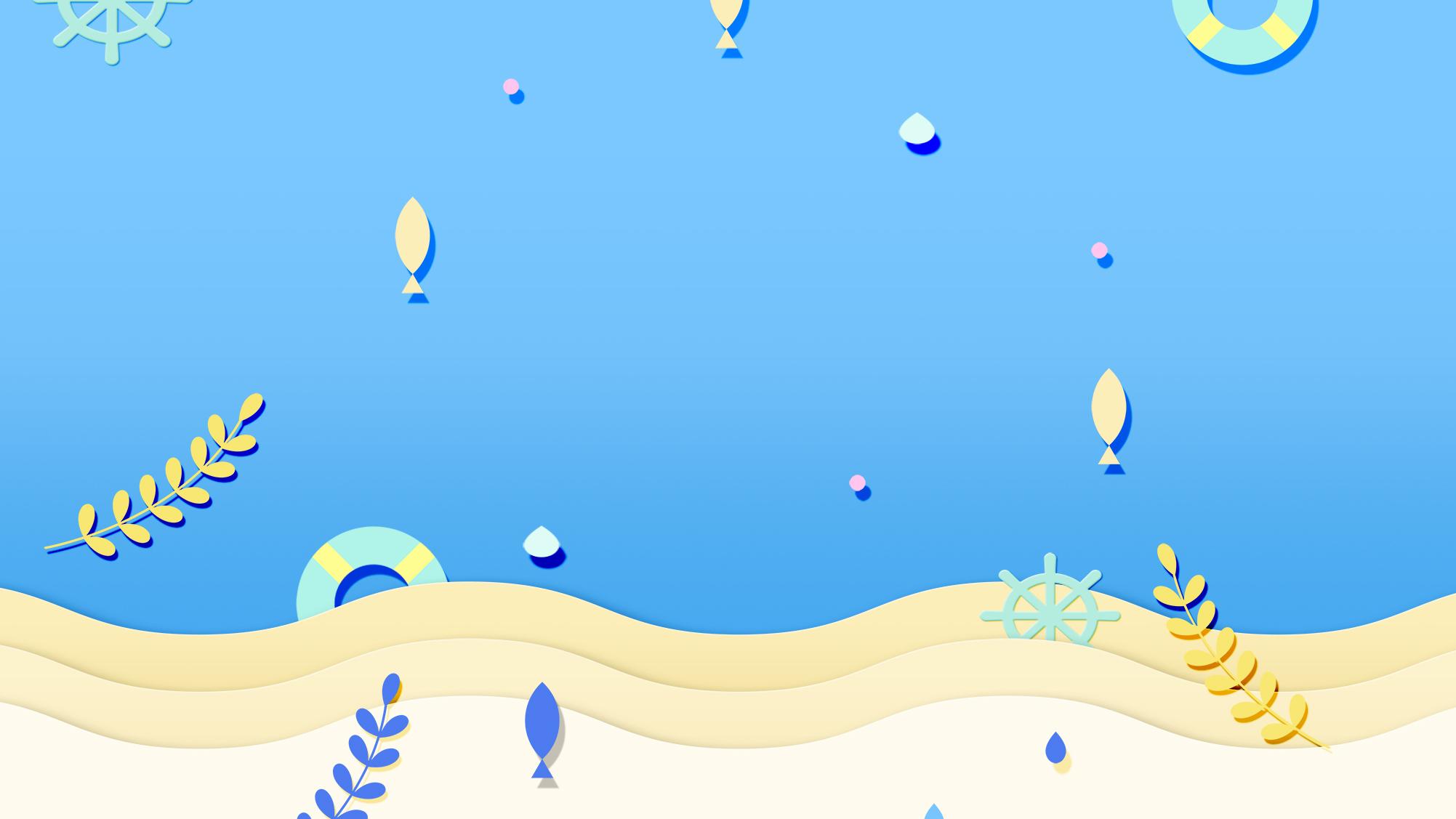 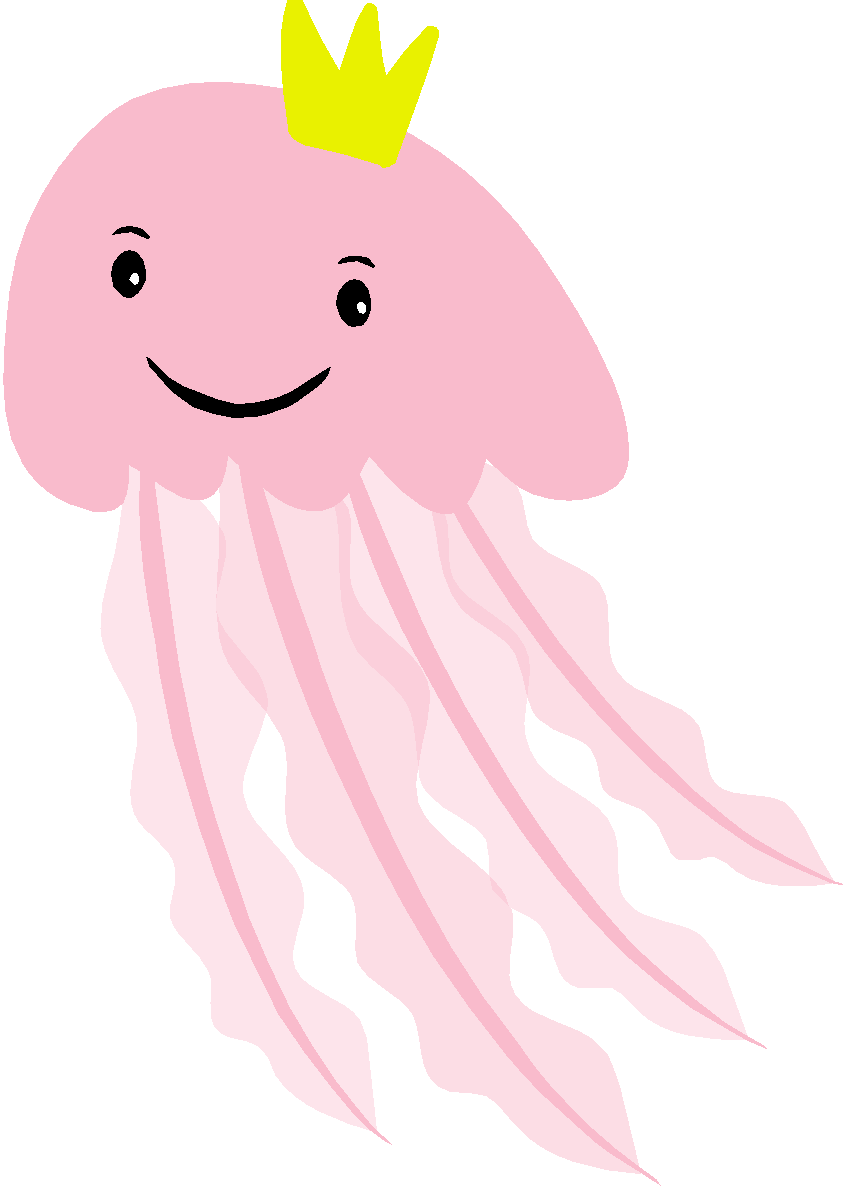 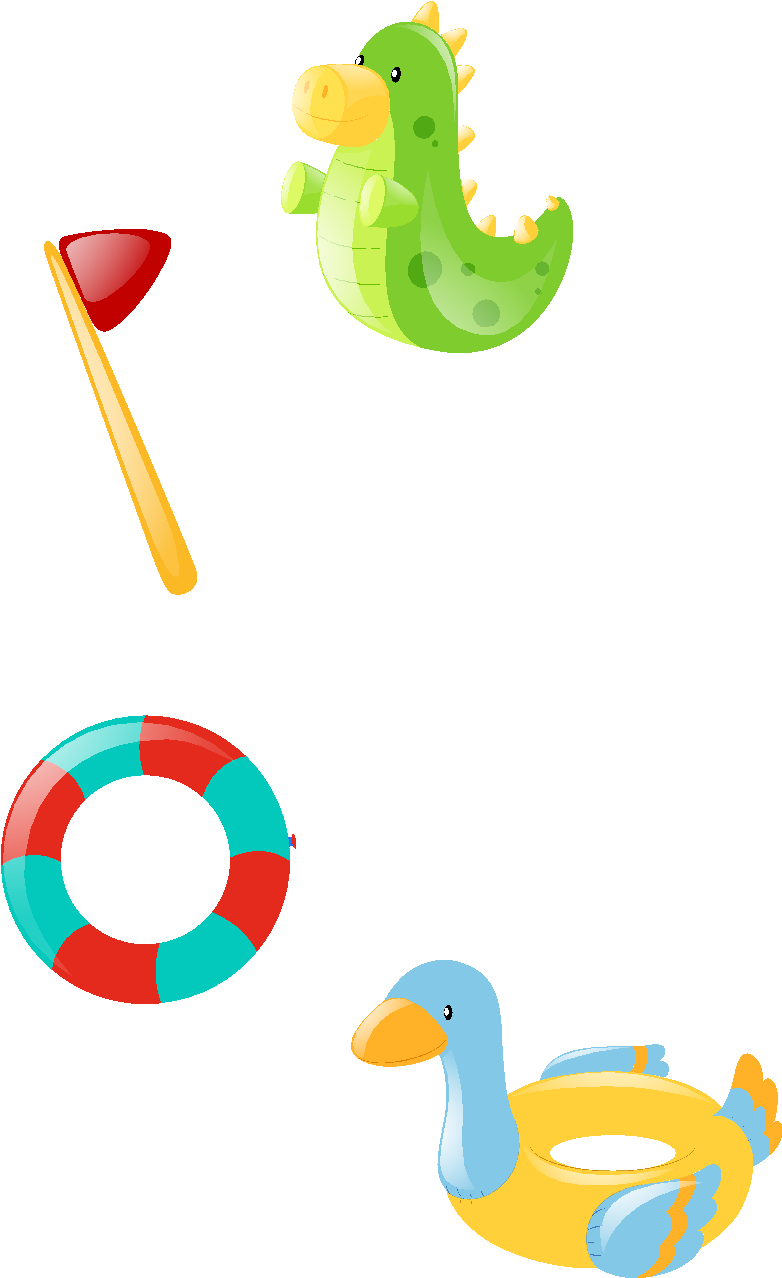 DẶN DÒ
Tiêu Đề
Hoàn thành vở bài tập
Chuẩn bị bài tiếp theo
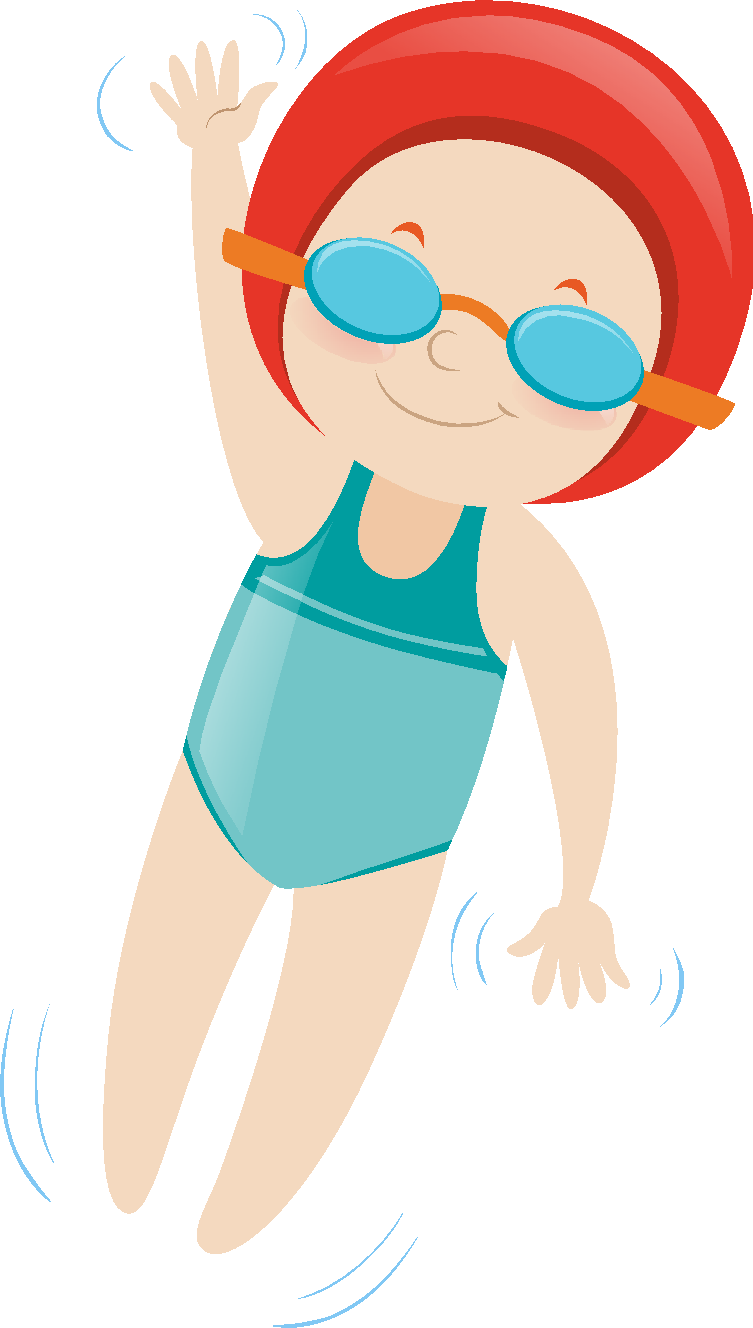 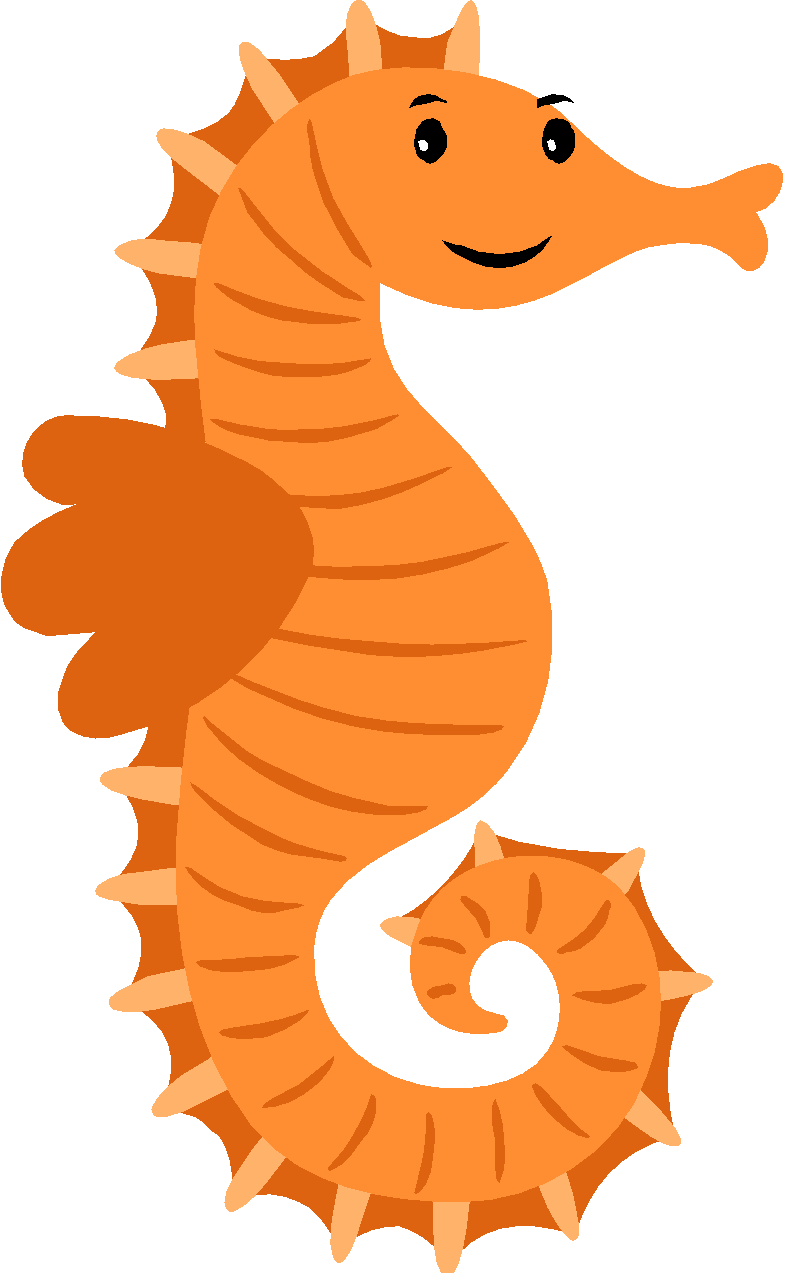 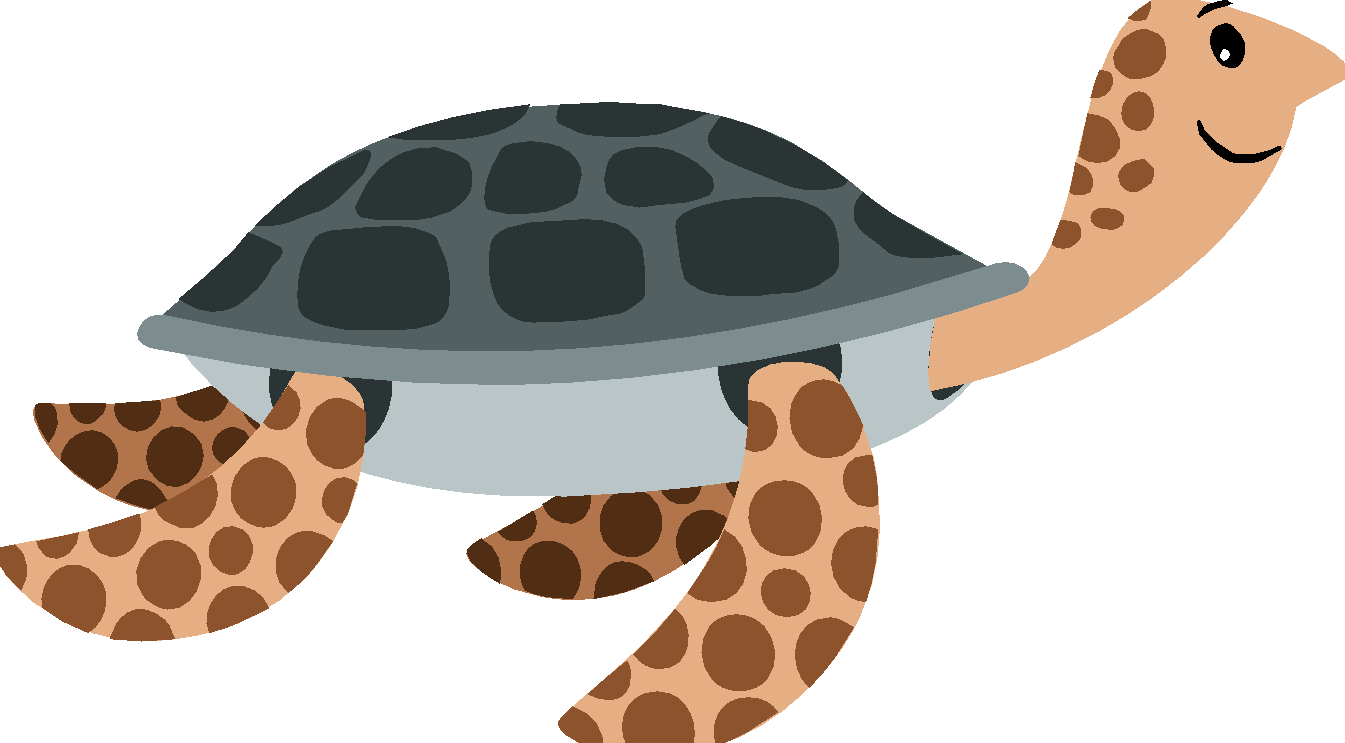 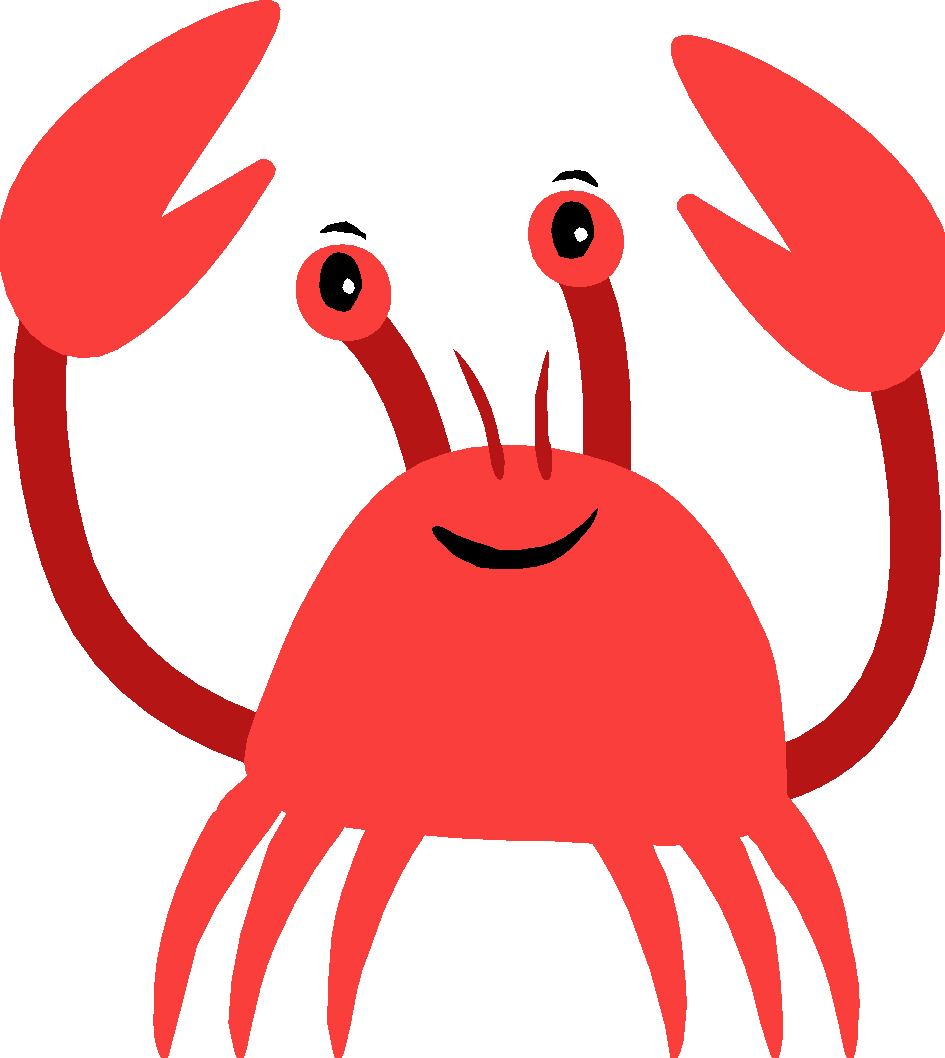 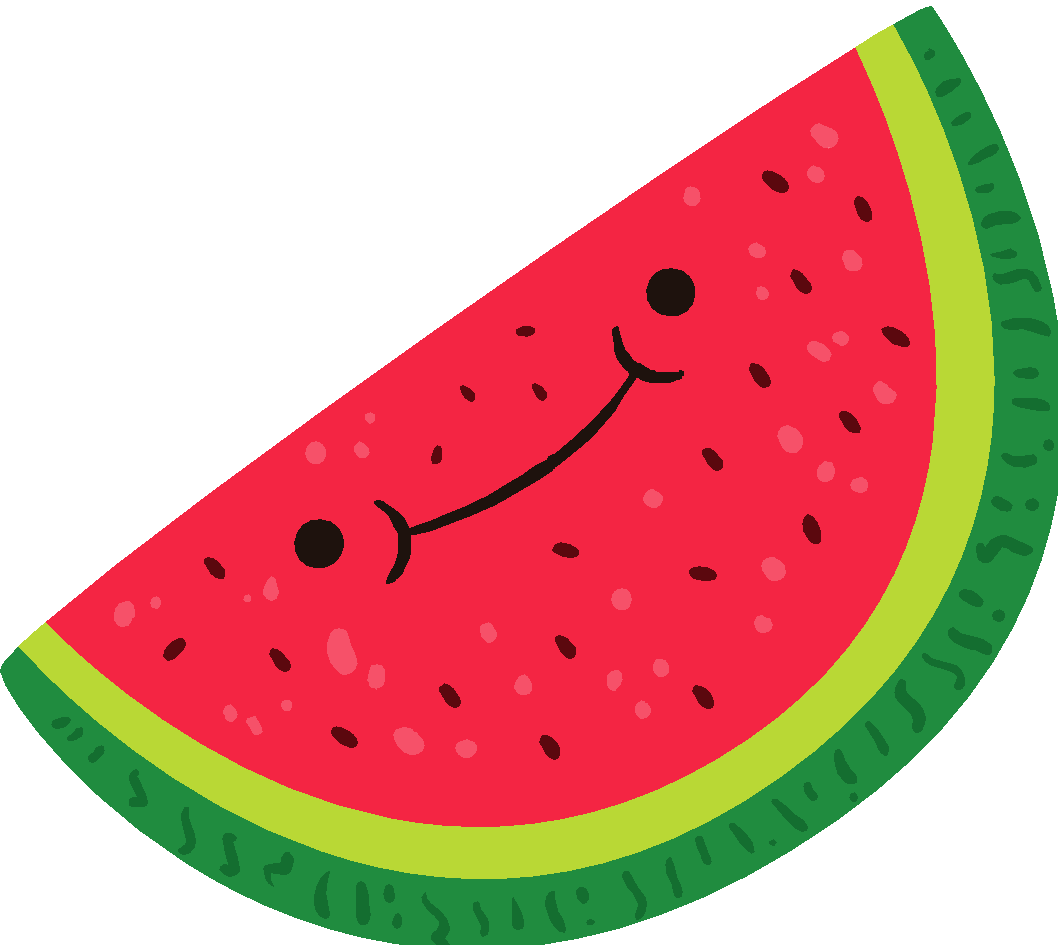 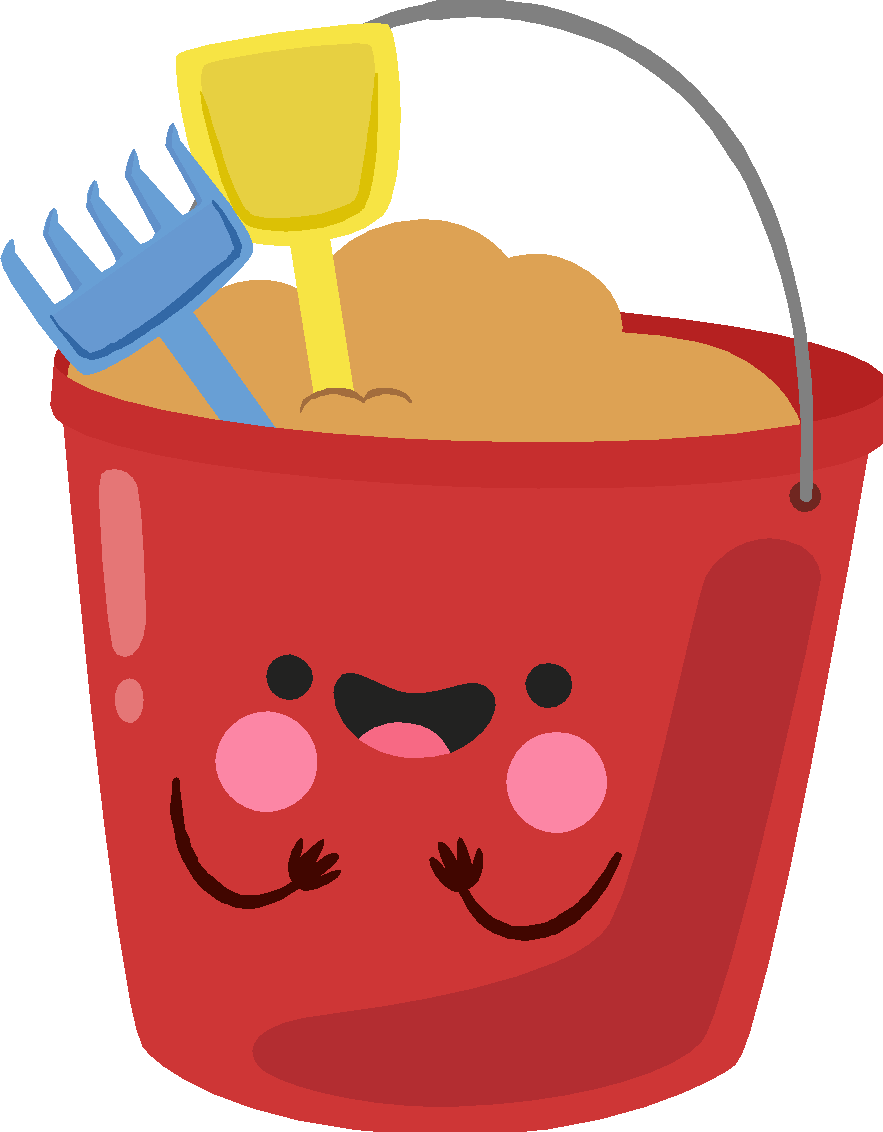 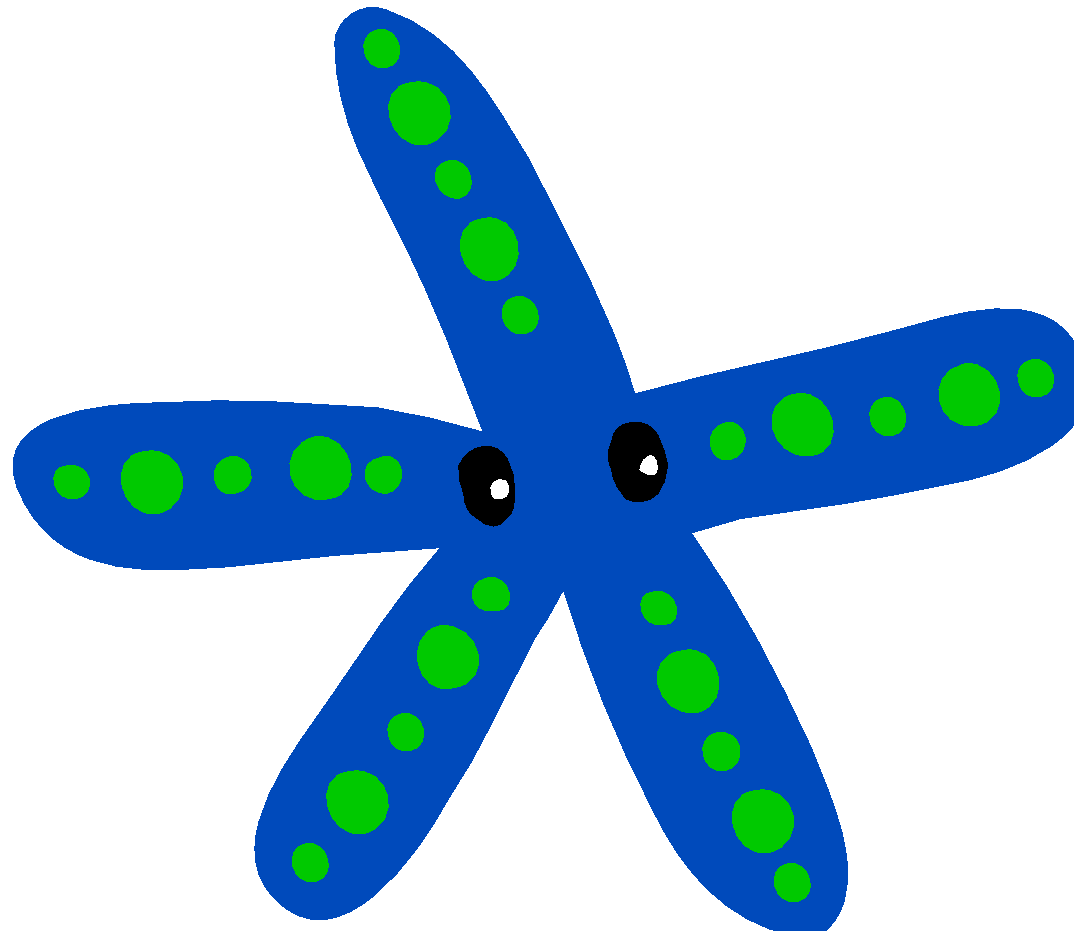 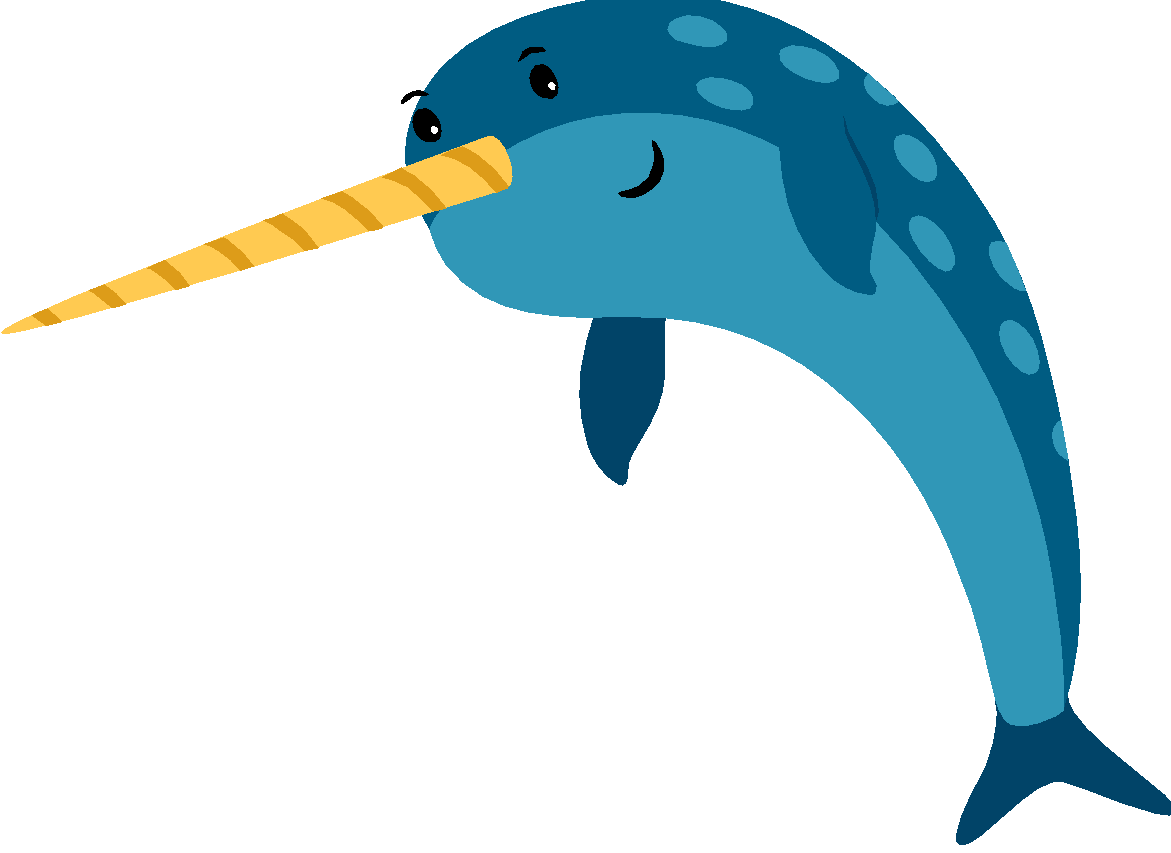 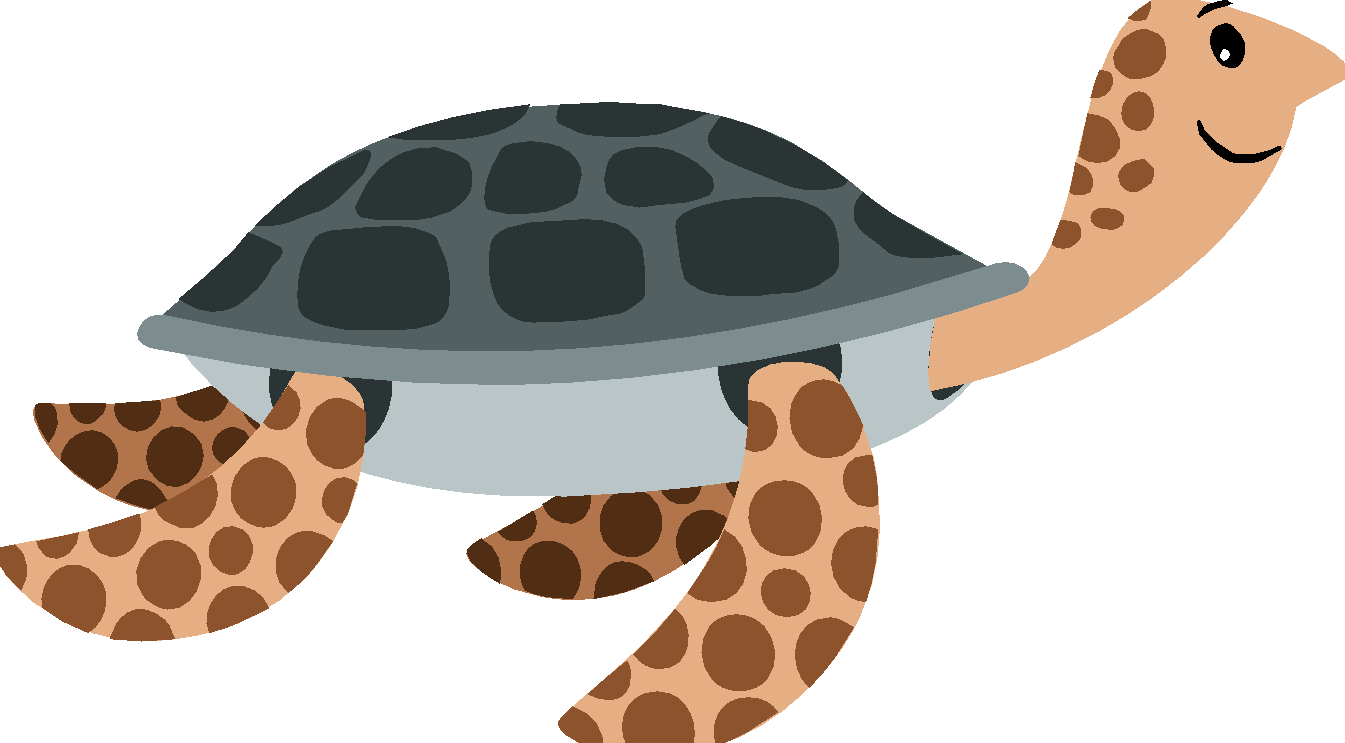 Tạm biệt các bạn!
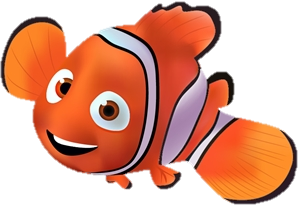 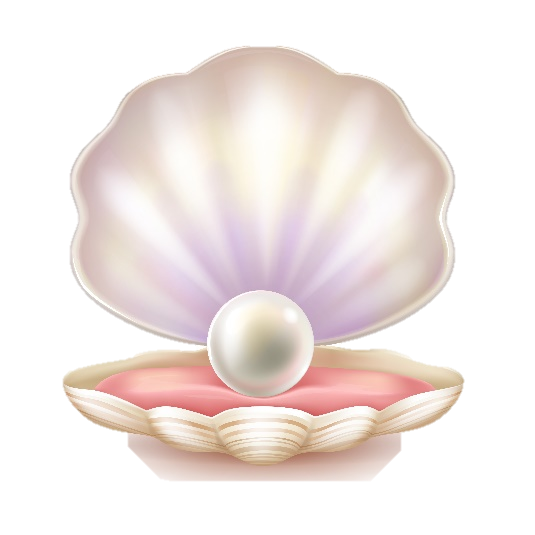 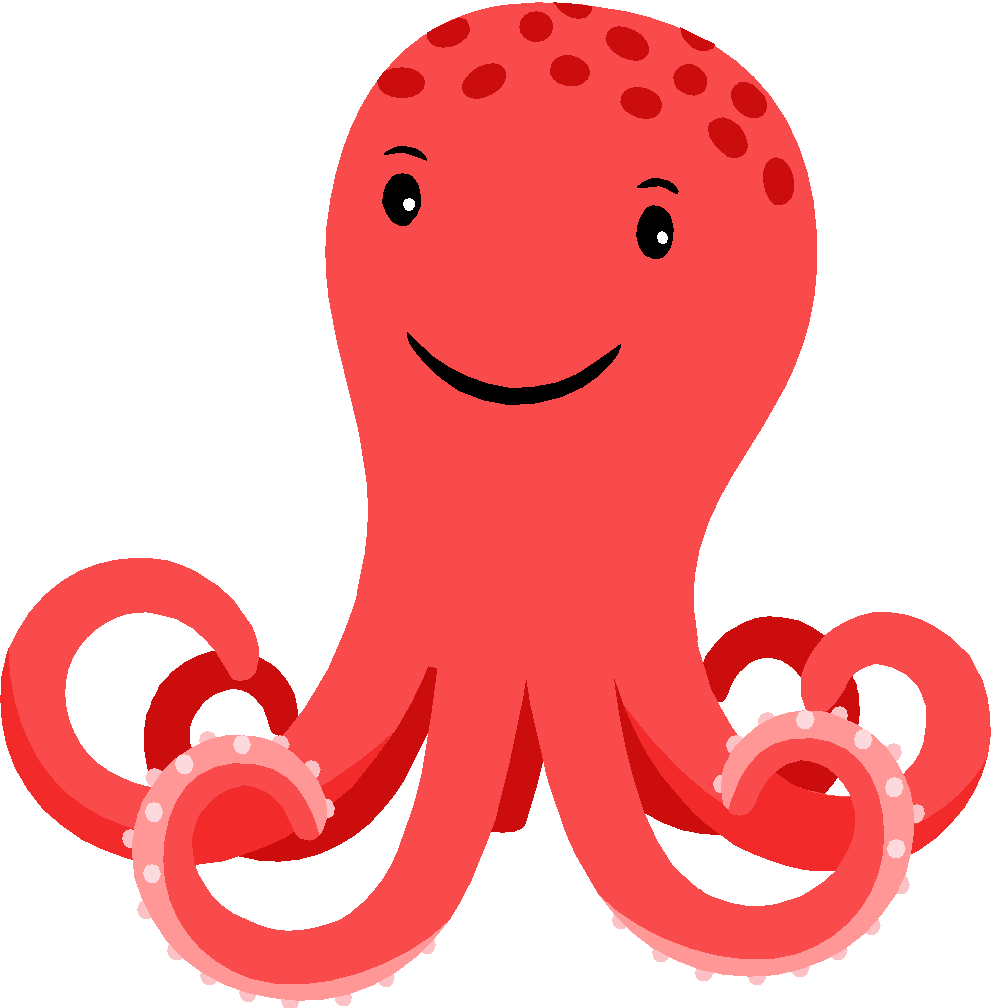 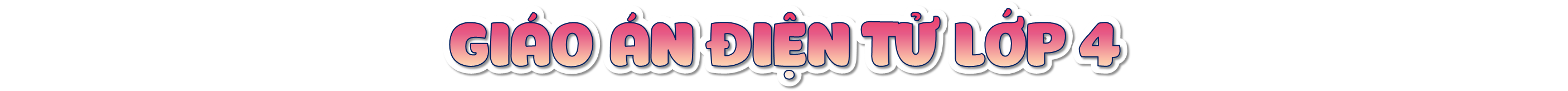 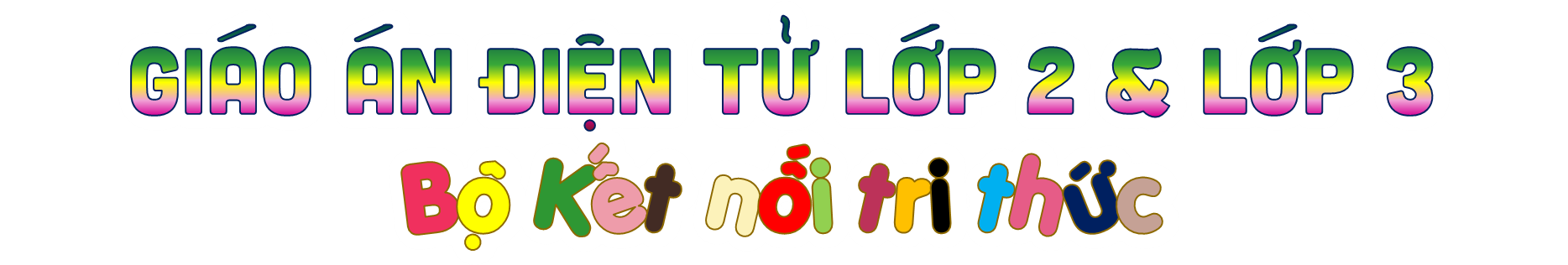 Soạn bài giảng yêu cầu các khối lớp
Thiết kế bài giảng E – Learning
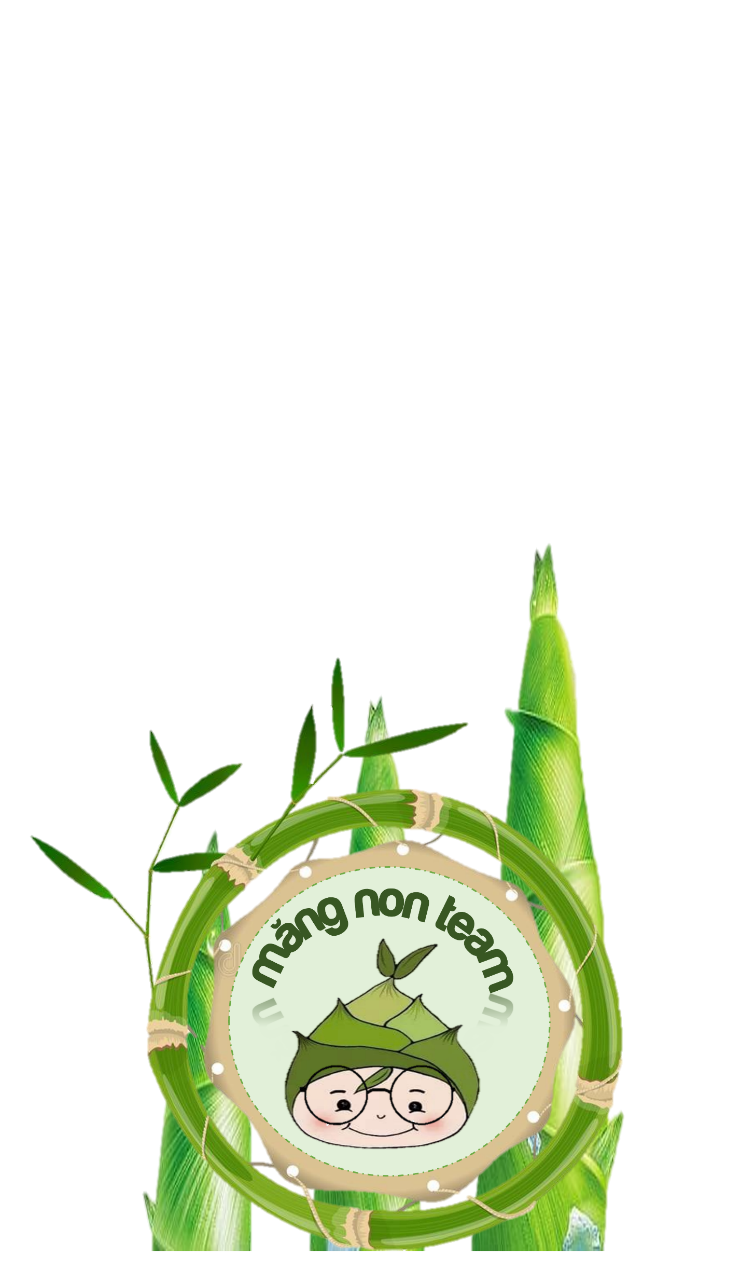 MĂNG NON – TÀI LIỆU TIỂU HỌC 
Mời truy cập: MĂNG NON- TÀI LIỆU TIỂU HỌC | Facebook
ZALO : 0382348780 - 0984848929